ESM and activity monitors
Yoram Kunkels (UMC Groningen)
Aki Rintala (KU Leuven)

24/11/2017
Belgisch-Nederlands ESM Netwerk
Content
Introduction to activity monitors
Data examples
Hands-on session 
Discussion
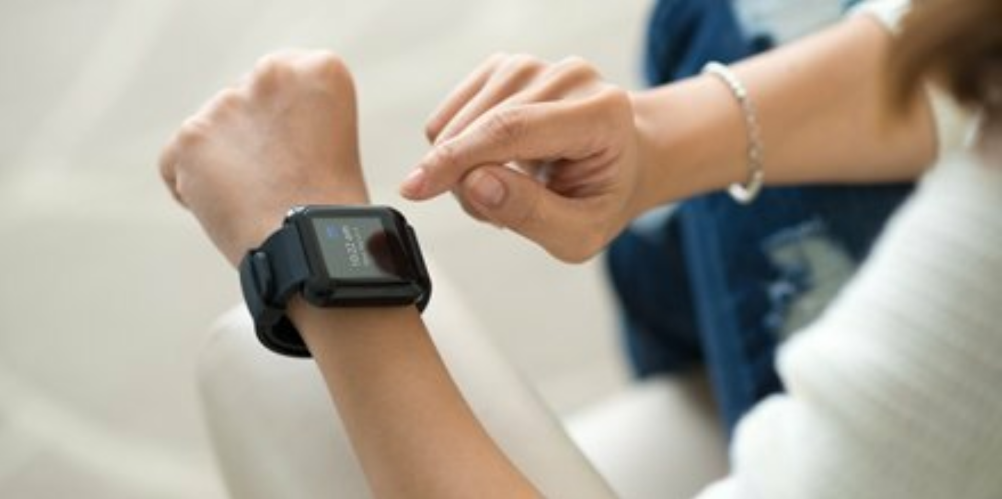 INTRODUCTION
“…we have come a long way baby…”
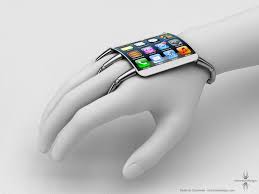 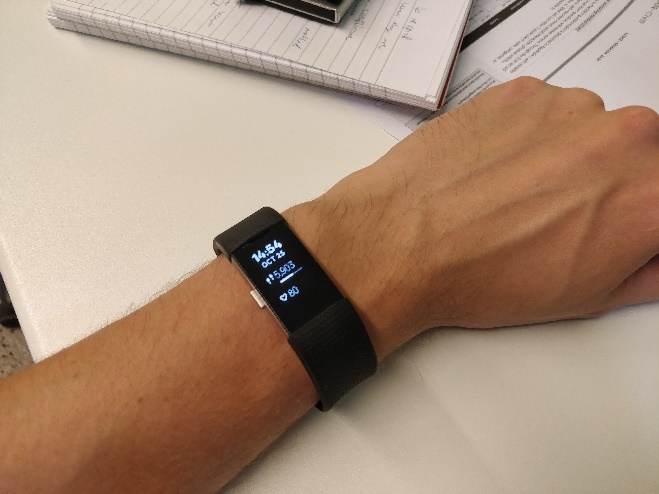 What is the future?
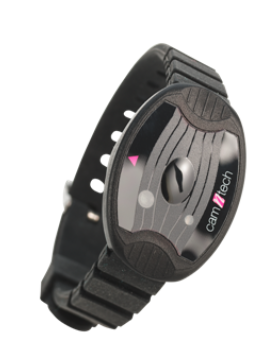 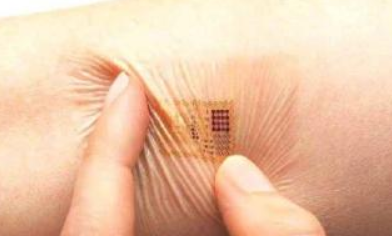 What is an activity monitor and what kind of devices are there?
Wrist







Ankle
Thigh
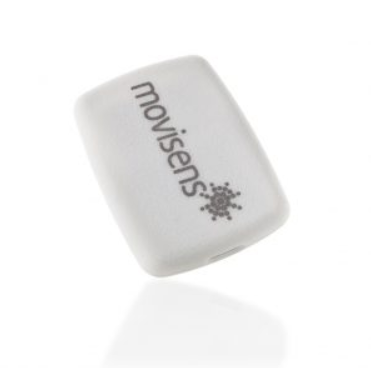 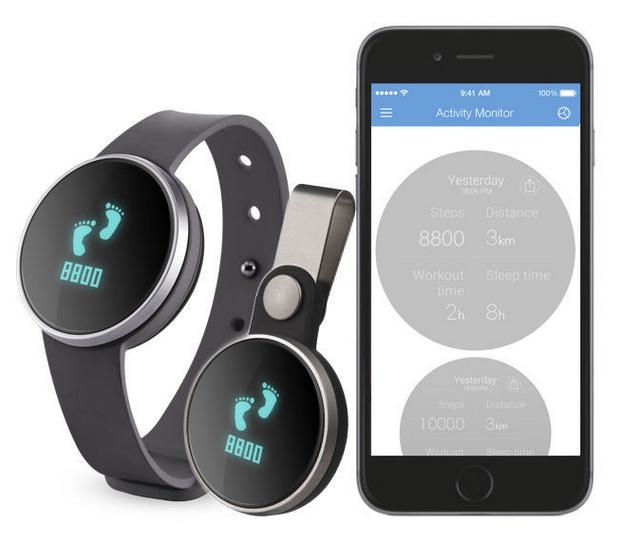 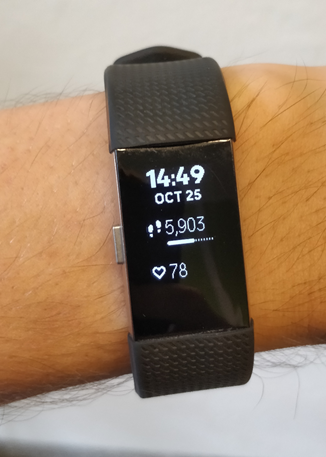 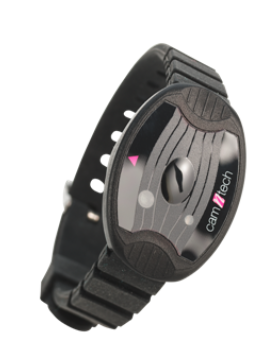 Waist
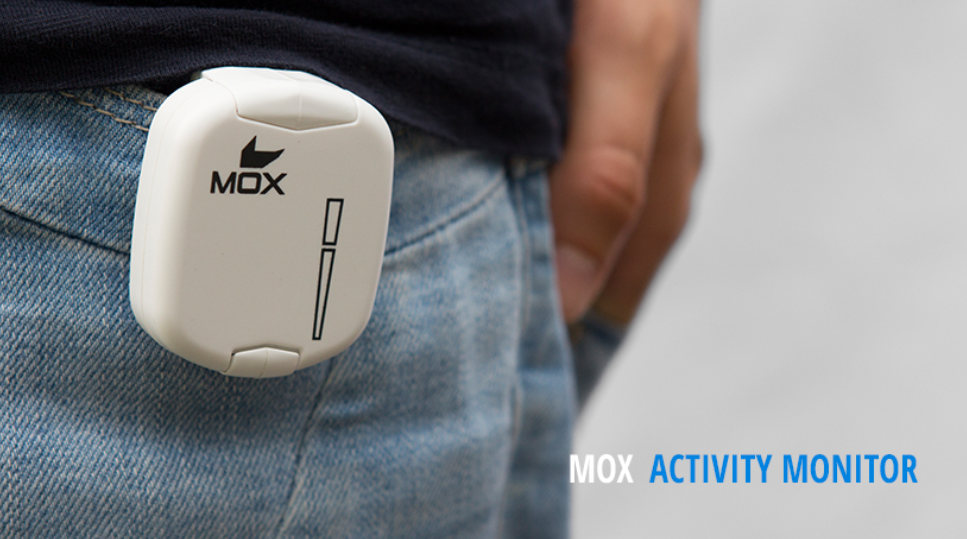 iHealth Edge AM3s
Motion8
FitBit
Why use passive momentary assessments (pMA)?
If interested in objective data related to e.g.,
Leisure time/ leisure activity
Physical activity
HR/HRV
Sleep
24/7 monitoring of daily life – continuous data
Why and when use pMA with ESM?
Behaviour mechanisms related to activity?
Feelings/emotions related to the moment of movement/activity?
Different associations of pMA and ESM features?
Objective vs. subjective data in stress/activity?
Methodological aspects?

=> Lets brainstorm these later on in the discussion part!
Device selection
[Speaker Notes: So what device we should then choose? The next slides we will present some examples and tips for the device selection process.]
Goals
Device testing & feedback
List of devices
Data
User
Device selection
Study
[Speaker Notes: Here is one example of the methodology how the device selection can be done. For the device selection, there are certain issues such as goals, data, study protocol, user experience, and the technologies itself.

Goals in this contexts mean the study aims, hypotheses, and research questions that will help you to guide the device selection process. Also a bit related to that is the data - What you want to capture? Also one thing is crucial is the study design, for example are you conducting an interventional or observational study? For example this FitBit what I am using at the moment gives me real-time information on my steps, heart rate, walking distance, calories, steps in the stairs, and how many days I have been active since the last 7 days. So the device might give quite a lot of information to the participants during a study so if you are not planning to intervene in their daily lives, this should be taken into account. 

User here means basically two sides: the feedback itself from a representative sample of your target population but also it might be the pre-knowledge that you already have from your targeted population on wearing the devices. For example cognition level or physical impairments might be important factors to consider when choosing a device. 

List of technologies is recommend by first gathering what is out there and then starting to make comparison of the devices based on your previous experiences and literature. I will give an example of this in the next slide. Then it would be good the give some time for testing the narrowed list of the devices in more concrete and get feedback either from some test persons, or from yourself, or from other collaborators that you might have in your study. Those might guide your device selection a bit more for your study needs.]
Device testing & feedback
DEVICE 3
DEVICE 1
DEVICE 2
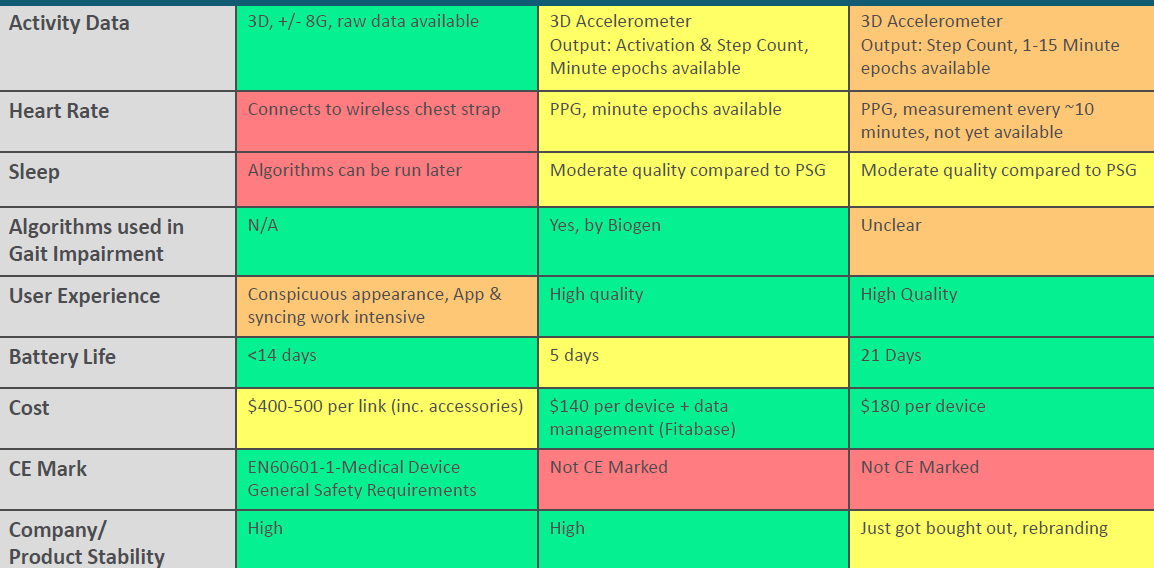 Example taken from one international consortium decision tree
[Speaker Notes: Here is an example that illustrates some technical implementations that could guide the device selection process.]
User experience (1/3)
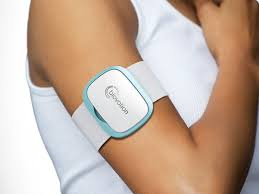 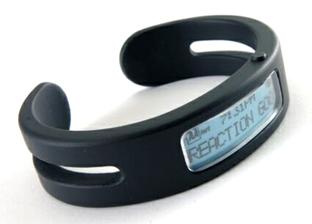 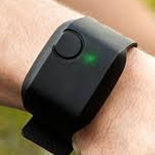 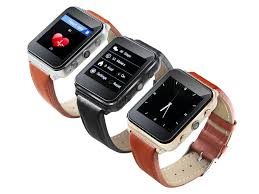 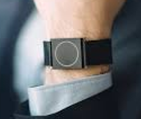 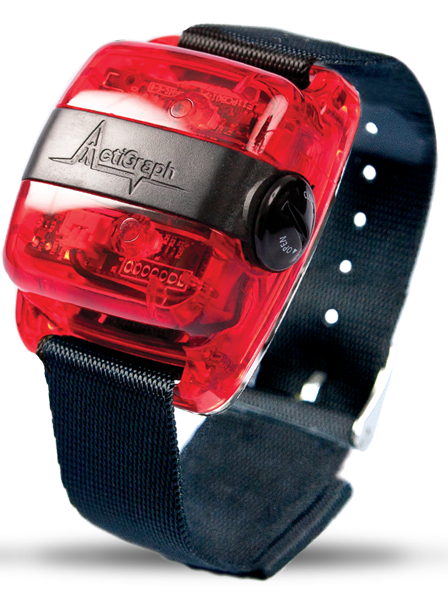 Are these designed by men for men?
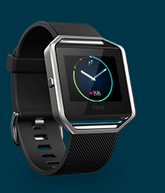 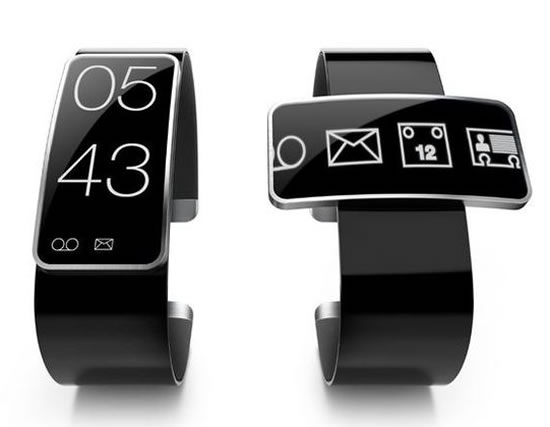 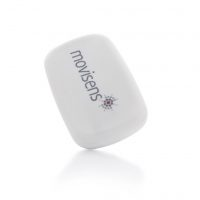 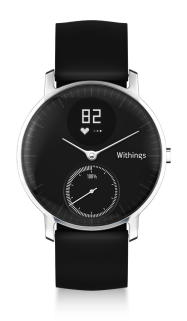 User experience (2/3)Design and the use are crucial parts…
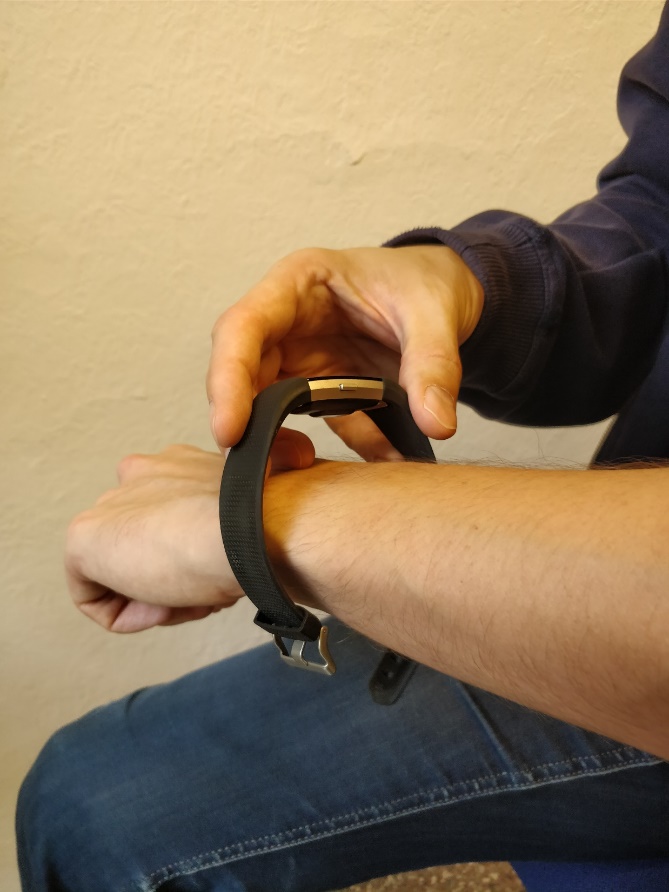 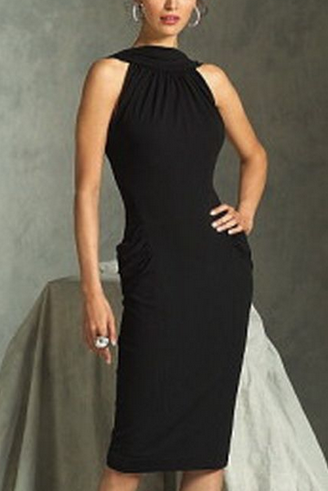 In which contexts are they using the device?
COMPLIANCE | ADHERENCE | MOTIVATION | SELF-EFFICACY | MISSING DATA | QUALITY OF THE DATA
Are participants capable of wearing the device?
How participants’ want to use the device?
User experience (3/3)Tips for the device selection and making sure of the use during the study
Ask the feedback from the participants
Before the study 
e.g., patient advisory board or focus groups
Also the experience of previous use of technology (maybe even a criterion for recruitment phase?)
During the study 
Depends on the length of your study
Monitor user experiences
Validated/non-validated questionnaires (e.g., PSSUQ / TAM-FF)
After the study
Final evaluation of the user experiences – also one part of you results and increases the feasibility of your study protocol!
Plan carefully actions “what if”
[Speaker Notes: Roughly you can divide the feedback in 3 steps: the main thing is to make sure that you somehow involve participants or the targeted population to wear the device so that they feel that they’re opinions are listened. This might enhance the compliance of wearing the device and by monitoring the use of the device during a study is also a very important result of your study findings.]
Battery life
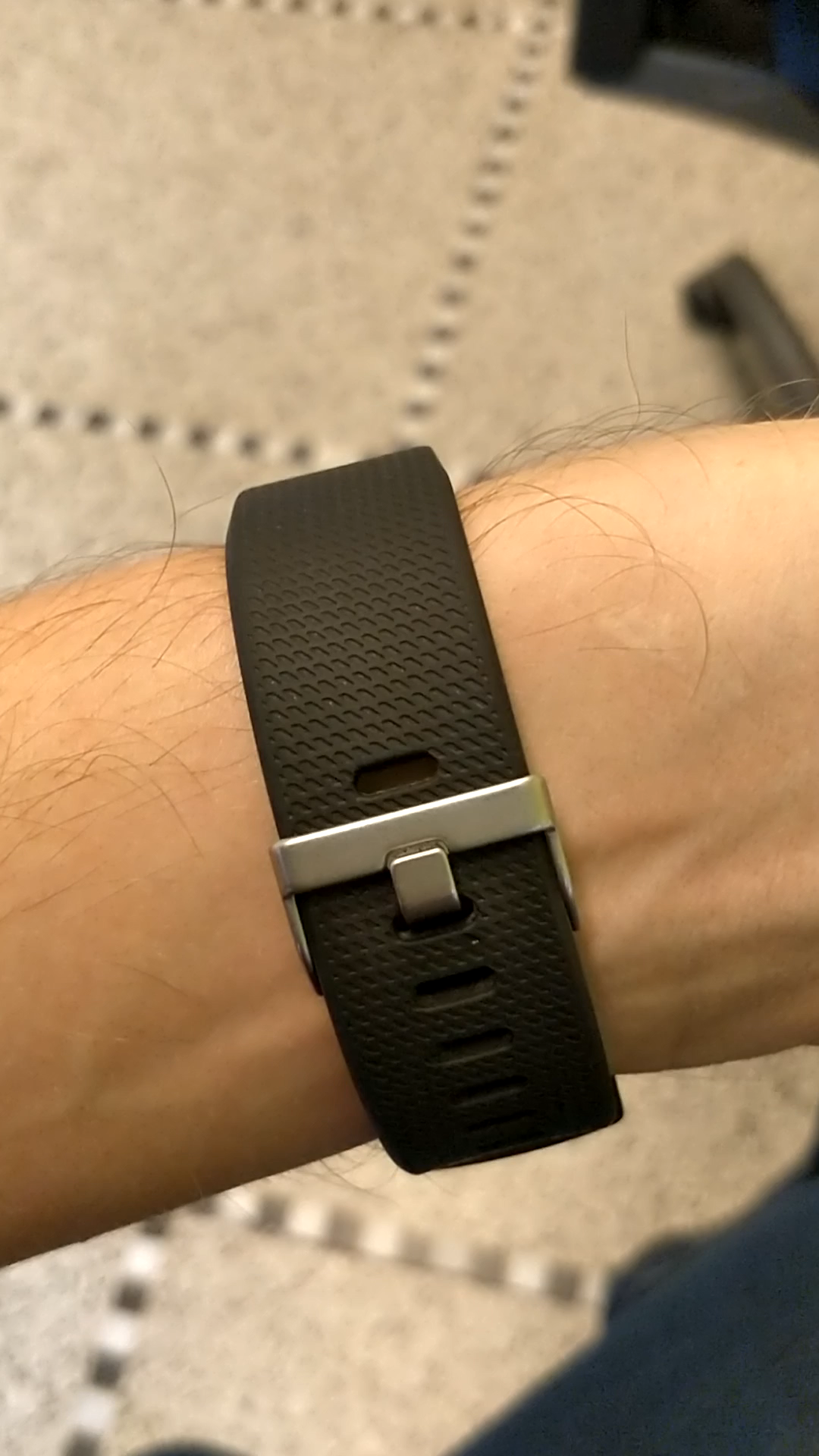 Differs a lot between the devices: 4 to 24 days

WHY?
Not just because of the technical properties BUT also…

…some factors might influence on the battery life:
Frequency of transferring the data?
With or without screen display?
Using unnecessary features => avoid overuse?
Connection on/off (Bluetooth)?


Sufficient briefing/training session before the study!
Data transfer and features
DATA TRANSFER
Data access
Who has the rights?
Privacy issues?
Data storage
3º party server?
University server?
3º party data handling
What is transferred?
Company server?
How is it transferred?
Company rules?
In what format is it transferred?
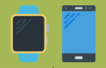 WHO OWNS THE DATA? PARTICIPANT, 3º PARTY, OR YOU?
[Speaker Notes: Here is a simple example of the basic data transfer, but the main key points here is to make sure that everything is clear on the data ownership. So usually there is always some collaborators between the participant and a researcher, and all the company or country legislations needs to be carefully checked especially on the privacy issues and the data storage.]
What features to extract – feeling like you’re walking in a swamp?
Million (?) options to choose from – IT’S A PUZZLE
Activity mean during sleep within valid time interval
Total amount of movement per day [counts]
Wake after sleep onset [min]
Brief Wake Ratio
Sedentary time [mins]
Longest Wake Episode [min])
Sleep start [min after midnight]
CHOSEN DEVICE, STUDY PROTOCOL, RESEARCH QUESTIONS AND HYPOTHESES WILL GUIDE YOUR SELECTION
Activity SD during sleep within valid time interval
Number of steps per day [steps]
Mean walking step frequency [steps/minute]
Activity median during sleep within valid time interval
Sleep Fragmentation Index
Percentage of sleep minutes in relation to whole considered time interval [%]
High Frequency (HF)
Maximum walking step frequency [steps/minute]
Number of awakenings / wake episodes [#]
Low Frequency (LF) of HR
Mean Sleep Episode [min]
Sleep minutes [min]
Sleep Efficiency [%]
Longest Sleep Episode [min]
Number of sleep episodes [#]
Mean Wake Episode [min]
Sleep Latency [min]
Moderate-to-vigorous physical activity (MVPA) [mins]
Best is to…
TRY FOR YOURSELF!
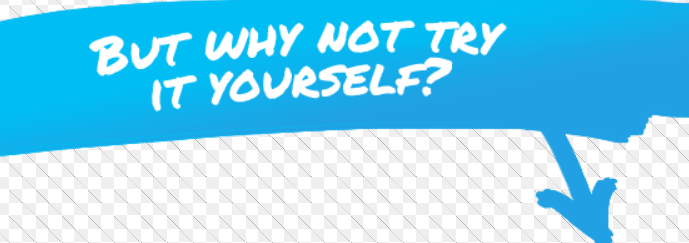 [Speaker Notes: And now Yoram will go through in more detail about the data related to the activity monitors. He will first go through a bit with the theory and then we will have some time with hands-on practice. So take it away Yoram!]
Actigraphy
workshop
Overview
Data: From Raw to generic data formats
Pre-processing
Analyses
Devices and Software
Practical demonstration of MotionWare and ACTman software
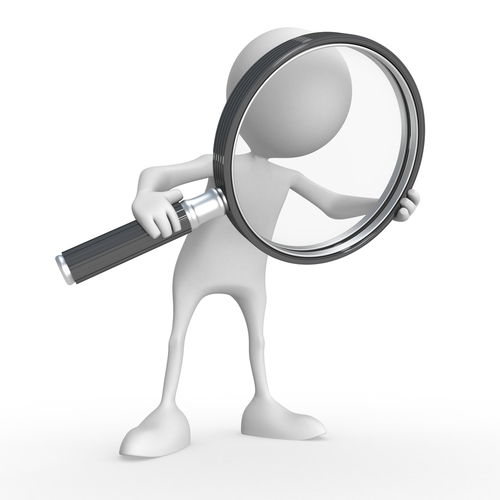 Data - From Raw to generic data formats
Raw data has not been subjected to:
Processing
Cleaning (e.g. removing outliers, device errors, or data entry errors)
Manipulation (Smoothing, transformations)
Analysis
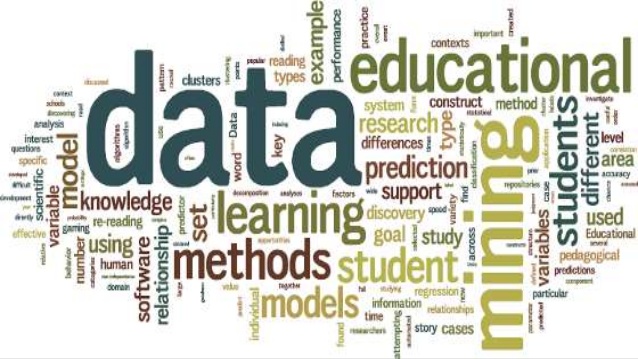 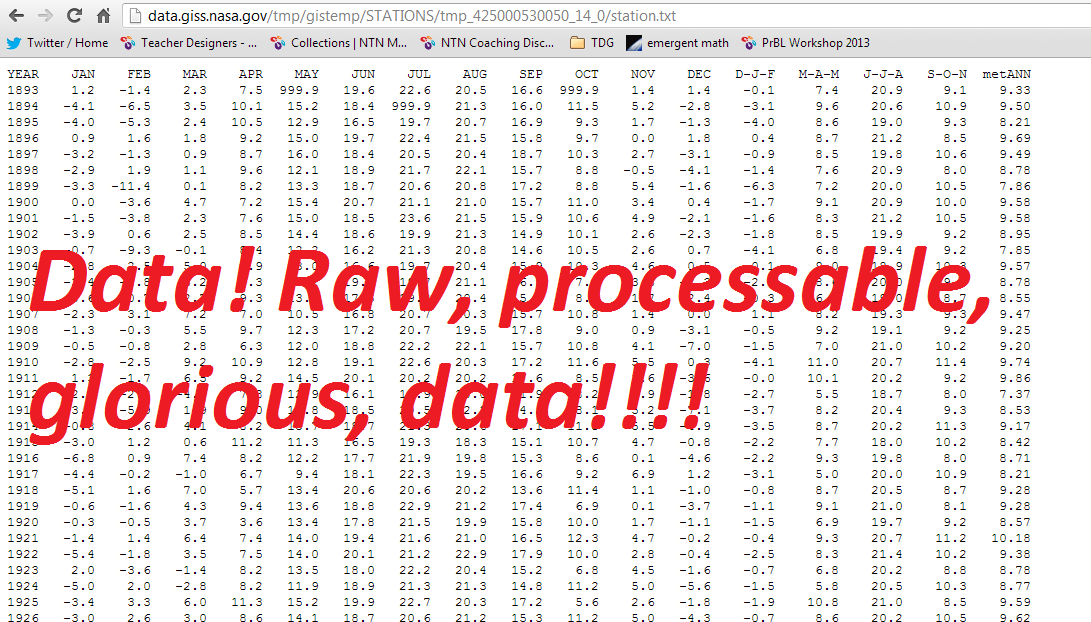 Data - From Raw- to generic data formats
Raw data might come in a multitude of formats
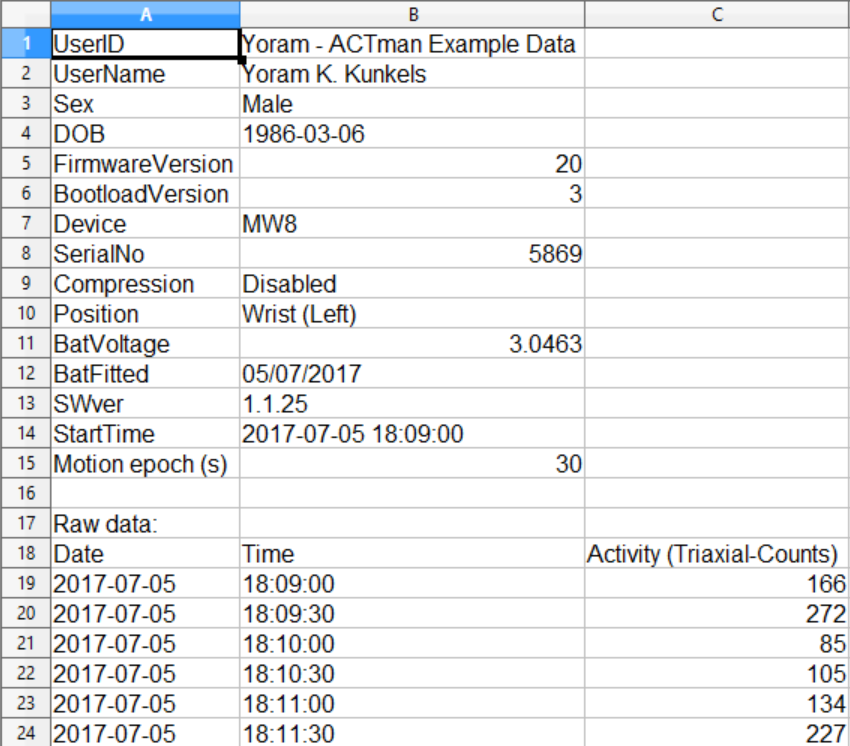 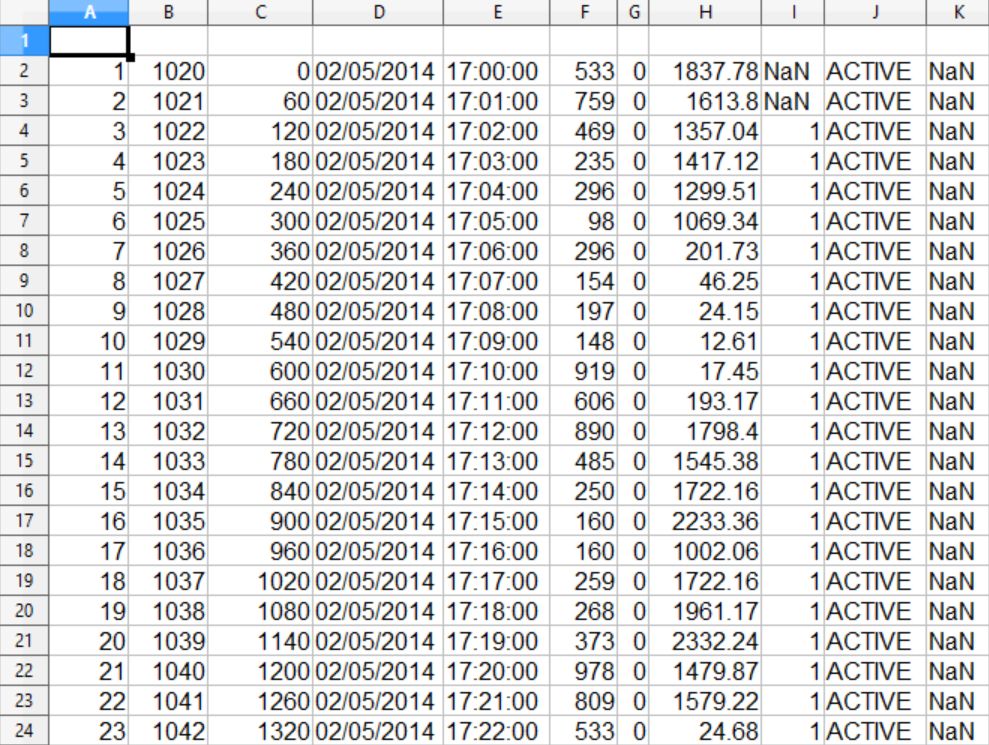 Data - From Raw- to generic data formats
Raw data might come in a multitude of Data types
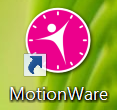 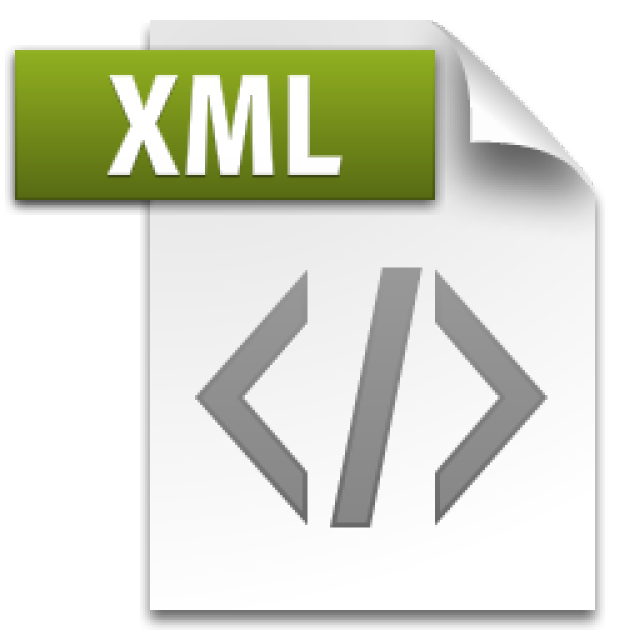 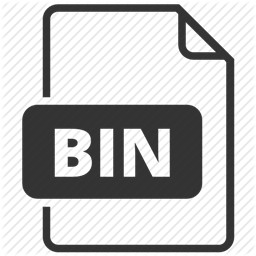 .MTN files


.CSV files


.XML files
.TXT files


.BIN files


etc.
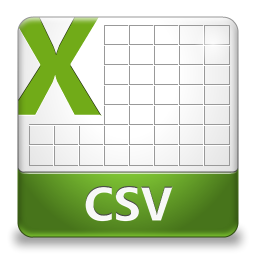 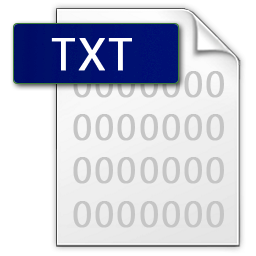 Data - From Raw- to generic data formats
But in the end only output with: 1) timestamp and 2) activity counts is needed.
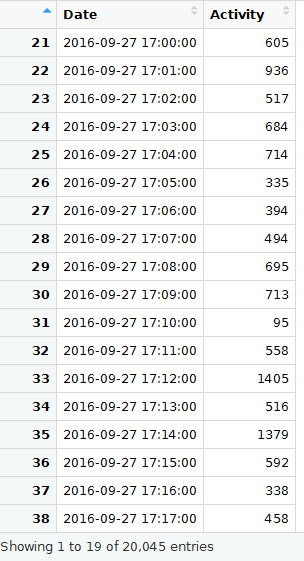 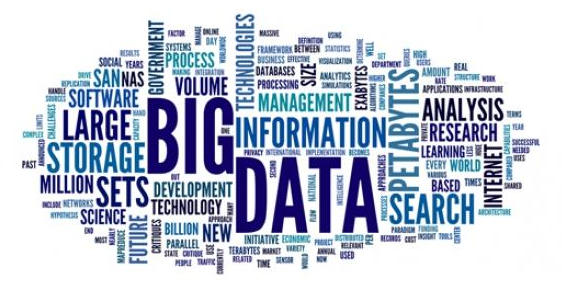 Pre-processing - Dates & times
These issues might be simple:


They might be due to different formatting by different devices:
“2017-01-16” or “2017/01/16” or “16-01-2017” or “16/01/2017”
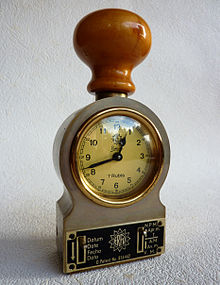 Pre-processing - Dates & times
These issues might be hard:

Fallacy: Every day has 24 hours
Counter example: Because of daylight saving time (DST) some days could have 23 hours and some could have 25 hours. Or some other amount of hours - whole or not.
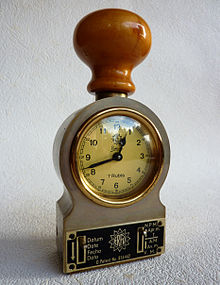 Pre-processing - Dates & times
These issues might be harder:

Fallacy: Week one of a year starts in January every year
Counter example: January 1st is not always a monday so some days of an ISO week will be in different years. Example: 2014 December 28th belongs to week 1 of 2015.
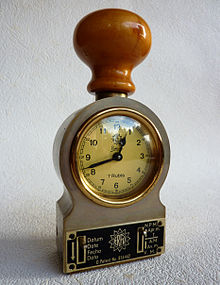 Pre-processing - Dates & times
Date/Time issues:
Dates format
Summer- / wintertime corrections
Timezone corrections

Solution: Use software which corrects for this (some
propietary- and open-source, but not all)
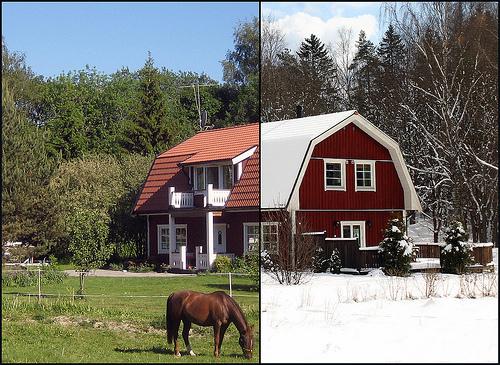 Pre-processing - Data Selection
Data selection considerations:
Do you want / need only full 24h parts?
When does a day in your data start and end;
From dataset start time (e.g. 2017-01-16 16:34:00)?
From midnight (e.g. 2017-01-16 00:00:00)?
What to do with non-wear at start and end?
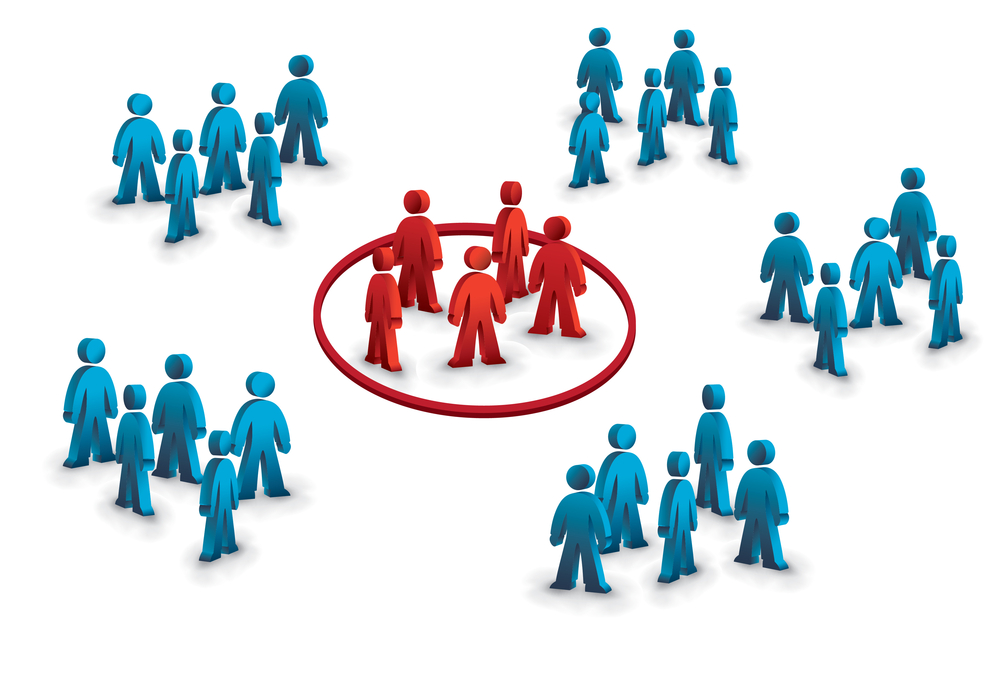 Pre-processing - Combining tri-axial Data
Combining tri-axial data

Early actigraphs: only one (vertical) axis.
Modern actigraphs: 3 axes.

But how to combine them (and should we want to)?
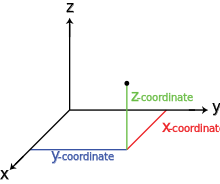 Pre-processing - Combining tri-axial Data
Combining tri-axial data

Just sum all axis counts (x + y + z)?
Vector Magnitude ((x^2 + y^2 + z^2)^(1/2))?
Use just 1 of the axes for analysis?
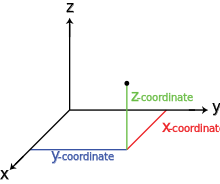 Pre-processing - Sleep times
Sleep start times (before after 00:00)
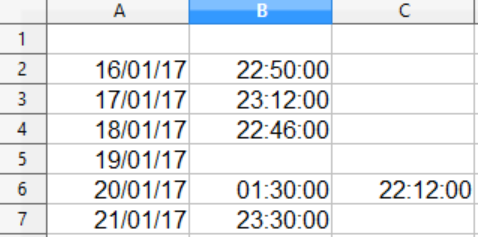 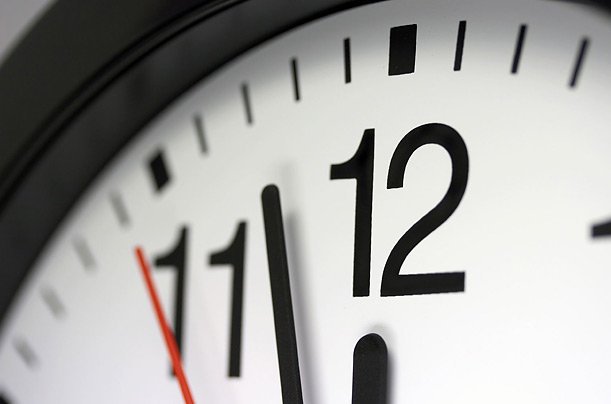 Analyses - Three Main Types
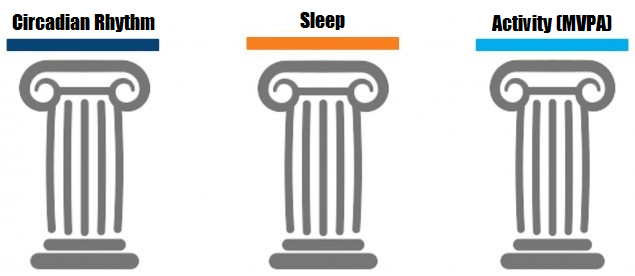 Analyses - Circadian Rhythm Analysis
Goal
Analyses of biological processes that display an endogenous, entrainable oscillation of about 24 hours
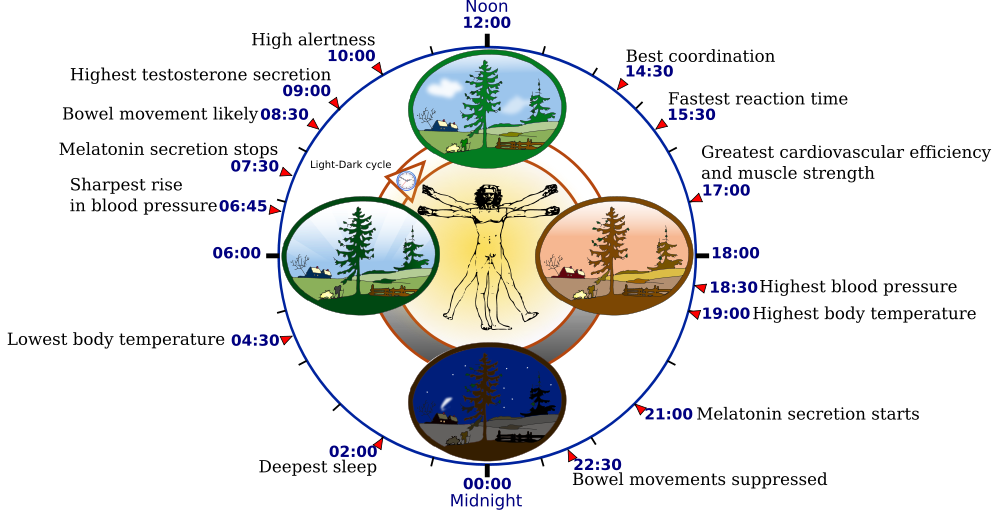 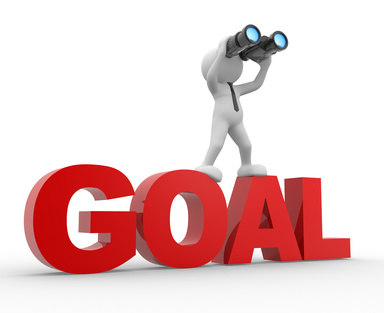 Analyses - Circadian Rhythm Analysis
Which kind of analyses to use?

Non-parametric versus parametric analyses
IS, IV, etc. versus e.g. Cosinor 

No need for a priori waveform assumptions versus activity count free analyses
[Speaker Notes: An often used analysis method is cosinor analysis (e.g. Youngstedt, Kripke, Elliott & Klauber, 2001). In this method, a cosine curve with a period near or at 24-hours is fit to the data with the least squares method. However, a disadvantage of this and related analysis methods is their reliance on a priori assumptions about the waveform of the activity data.]
Analyses - Circadian Rhythm Analysis
Outcomes & meaning
IS: Interdaily stability
IV: Intradaily variability
M10: 10 most active consecutive hours
L5: 5 least active consecutive hours
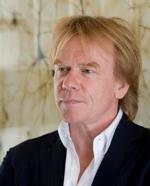 Analyses - Circadian Rhythm Analysis
Interdaily Stability (IS)
> IS indicates how strongly an individual’s rhythm is coupled to supposably stable zeitgebers (e.g. the 24-hour light/dark cycle, or the 12 month yearly cycle).
> Values range from 0 (very unstable) to 1 (very stable).
> High IS values were associated with older age,
better cognitive functioning, and less depressive 
symptoms.
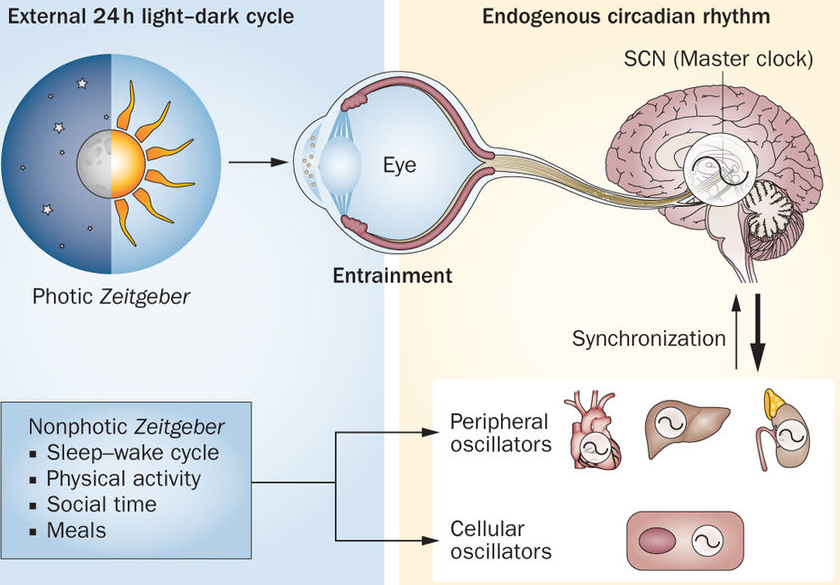 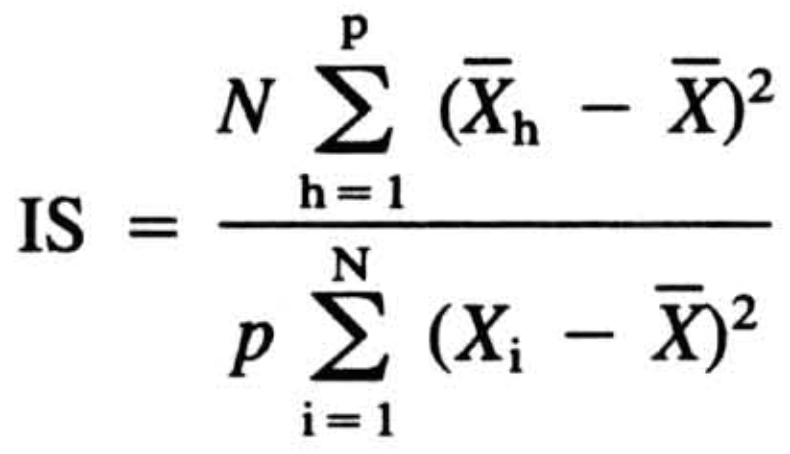 [Speaker Notes: The interdaily stability (IS) gives an indication of how strongly an individual’s rhythm is coupled to supposably stable environmental zeitgebers. These zeitgebers are cues that synchronise a person's biological clock to the 24-hour light/dark cycle of the Earth and the related 12 month cycle throughout the year. As such, the IS quantifies how much all recorded 24-hour activity rhythms are alike or, in other words, it shows the day-by-day regularity of the sleep-wake cycle. IS values range between 0 and 1 where 0 stands for a perfectly unstable rhythm and 1 stands for a perfectly stable rhythm. Older age was found to be associated with high IS scores, as were having better cognitive functioning and less depressive symptoms, whilst, lower IS scores were associated with being employed and being of the male gender (Luik, Zuurbier, Hofman, Van Someren & Tiemeier, 2013).]
Analyses - Circadian Rhythm Analysis
Intradaily Variability (IV)
> IV indicates the fragmentation of rhythm and thus quantifies the frequency of transitions between rest and activity. 
> IV values range from 0 (no fragmentation / perfect sine wave) to 2 (fully fragmented / pure Gaussian noise).
> High IV values were associated with high BMI, smoking, and having more depressive symptoms.
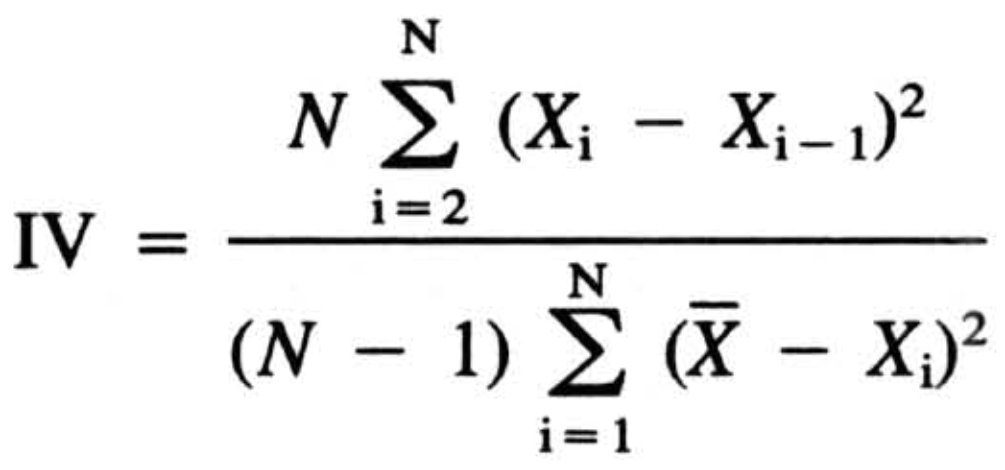 [Speaker Notes: The intradaily variability (IV) indicates the fragmentation of a person’s rhythm and thus quantifies the frequency and extent of transitions between rest and activity within a day. As such, high IV values might indicate daytime napping or extensive nocturnal activities. IV values normally range between 0 and 2, wherein 0 stands for no fragmentation at all (or a perfect sine wave) and 2 for a fully fragmented rhythm (or pure Gaussian noise). In rare cases IV values might exceed a value of 2, but such values only occur when a definite ultradian component with a period of 2 hours is present (van Someren et al., 1999). Low IV values correspond to being employed and being of the female gender. Conversely, high IV values often correspond to high BMI and smoking, whilst persons with depressive symptoms tend to score higher IV scores (Luik, Zuurbier, Hofman, Van Someren & Tiemeier, 2013).]
Analyses - Circadian Rhythm Analysis
10 highest consecutive hourly means (M10) & 
5 lowest consecutive hourly means (L5).

M10 represent the 10 most active hours during the day.
L5 represent the 5 least active hours during the day.




Common Time-unit: 7-14 day Period
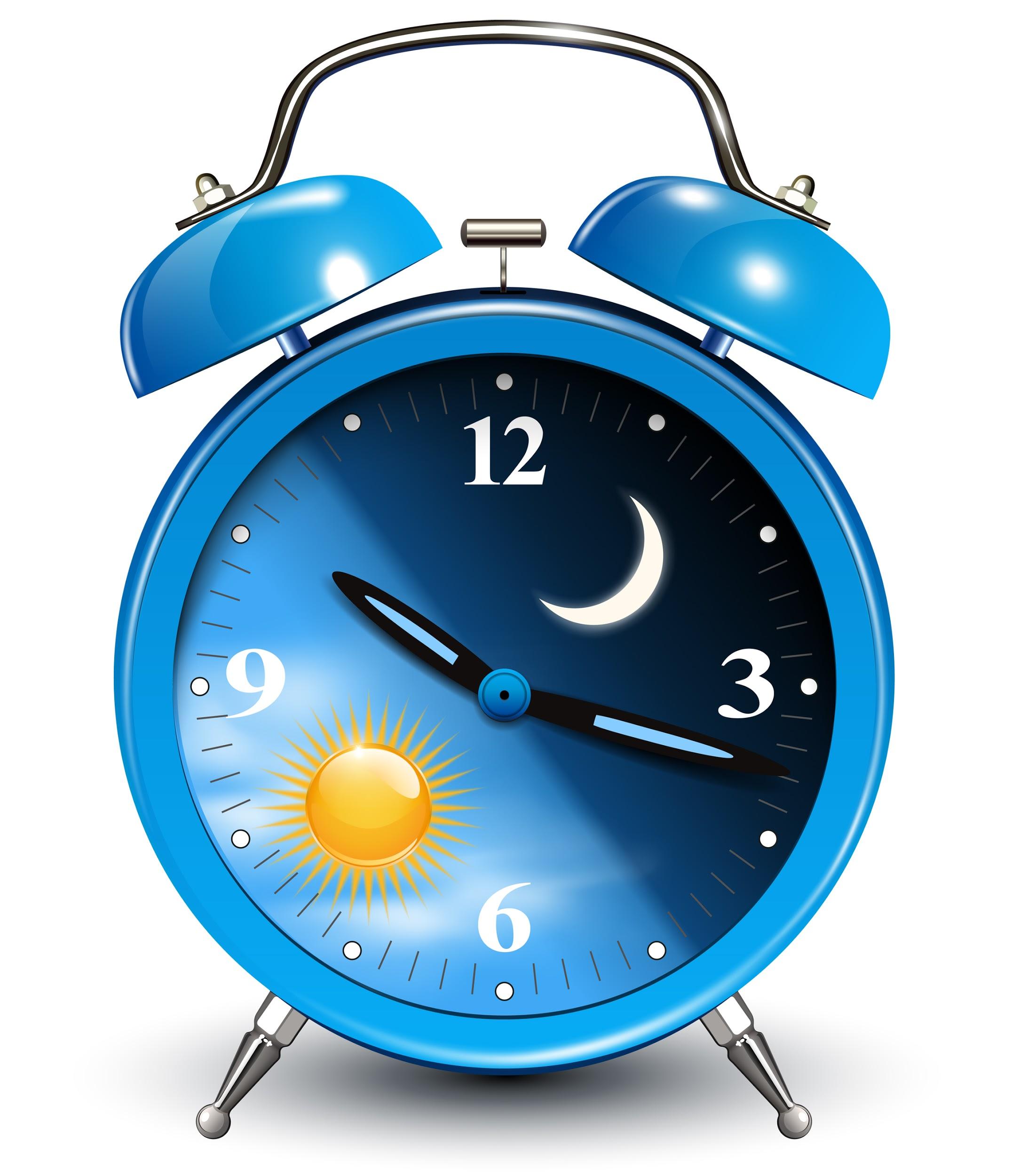 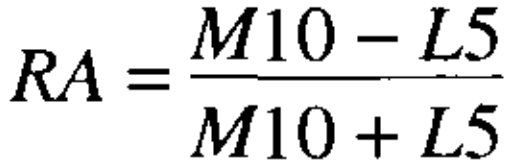 [Speaker Notes: M10 can be calculated by averaging the 10 highest consecutive hourly means, whilst L5 is computed by averaging the 5 lowest consecutive hourly means. M10 represents activity during the 10 most active hours during the day. L5, on the other hand, represents activity during the 5 least active hours. A non-parametric version of the relative amplitude (RA) of the rhythm can be derived from both the M10 and the L5 values as follows:]
Analyses - Circadian Rhythm Analysis
Cosinor Analysis:
Uses least squares method to fit a sine wave to a time series. It is often used in the analysis of biologic time series that demonstrate predictable rhythms. This method can be used with an unequally spaced time series.
+ Activity count free
- Requires a priori knowledge about the wave function

Common Time-unit: 7-14 day Period
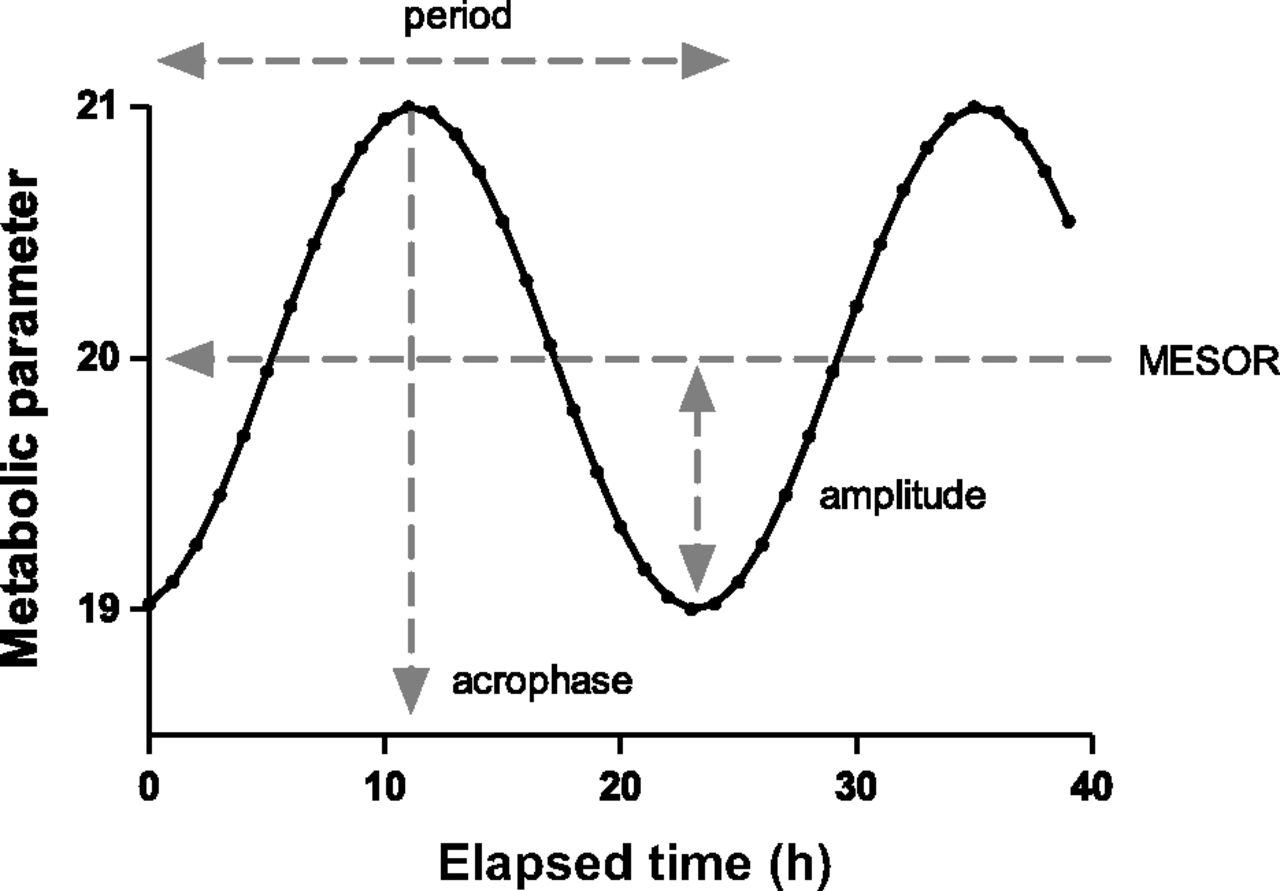 Analyses - Sleep Analysis
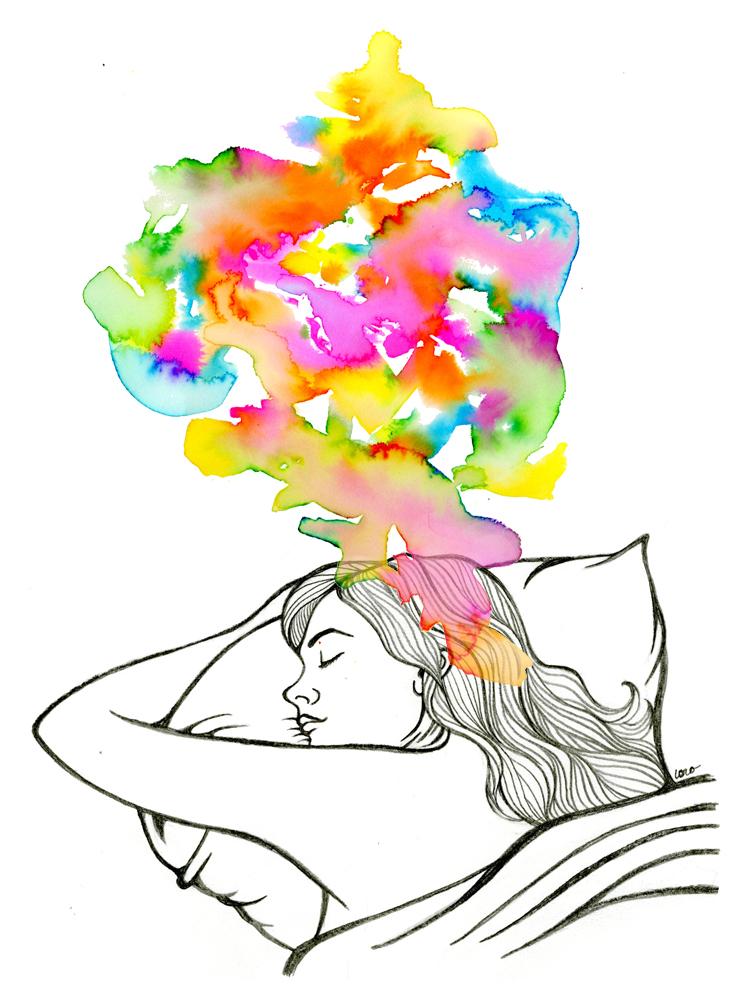 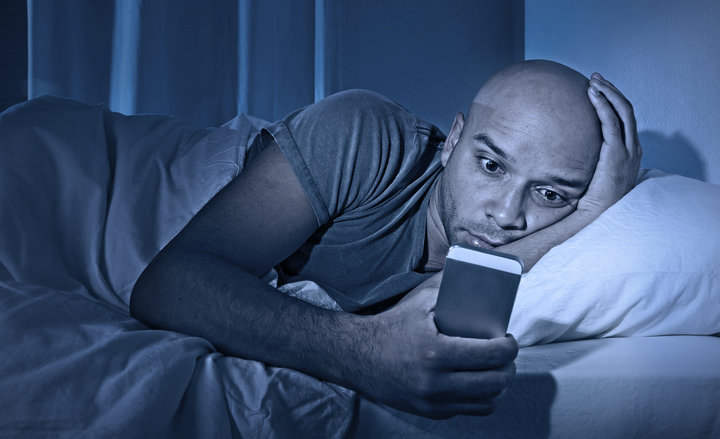 Analyses - Sleep Analysis
Goal
Recording and analysing body activity during sleep.
Diagnosis (e.g. sleep apnea, circadian rhythm sleep disorders, etc.)

Complement subjective- with objective measures
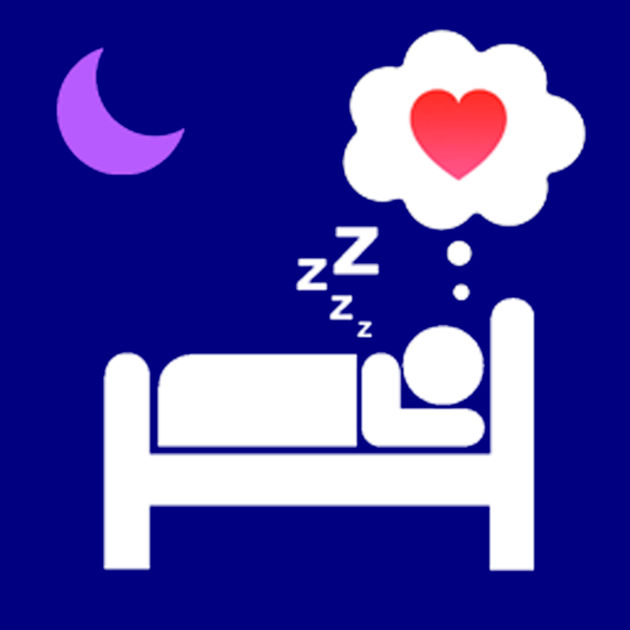 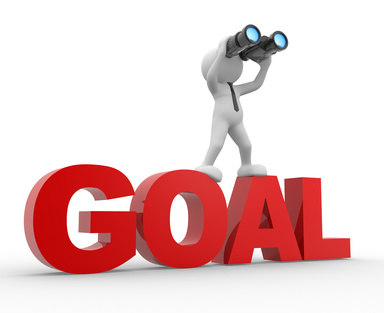 Analyses - Sleep Analysis
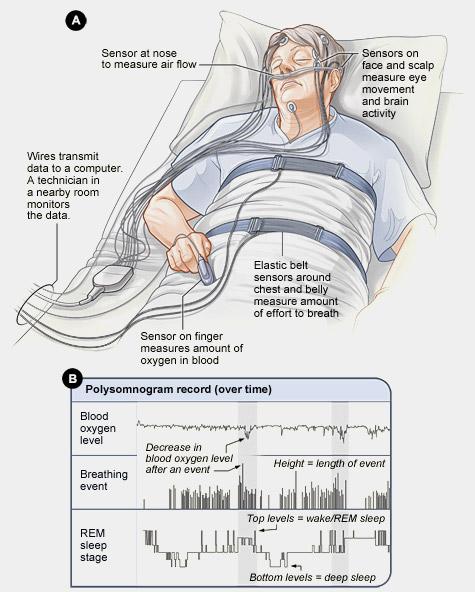 Polysomnography (PSG)
Golden Standard in Sleep Analysis
Invasive
Costly
Lab only / Impractical for Daily use
Analyses - Sleep Analysis
Actigraphy; Alternative method for Sleep Analysis

Non-invasive
Relatively Cheap
Suitable for Lab and Daily use
Validated against PSG
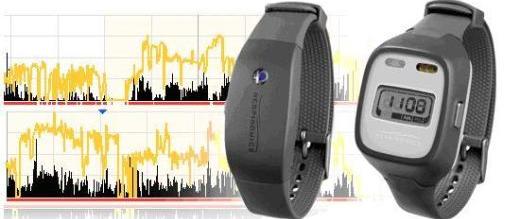 Analyses - Sleep Analysis
Identifying Sleep
Define period wherein sleep is likely to occur, using the sleep log.
Use the Sadeh Algorithm for calculating sleep likelihood; in the window every epoch is calculated as “sleep” or “wake” as follows: Activity score = Counts of the current epoch + counts of epoch before and after current epoch * 0.2 + counts of the epoch 2 before and 2 after epoch * 0.04.
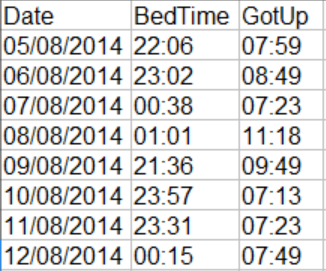 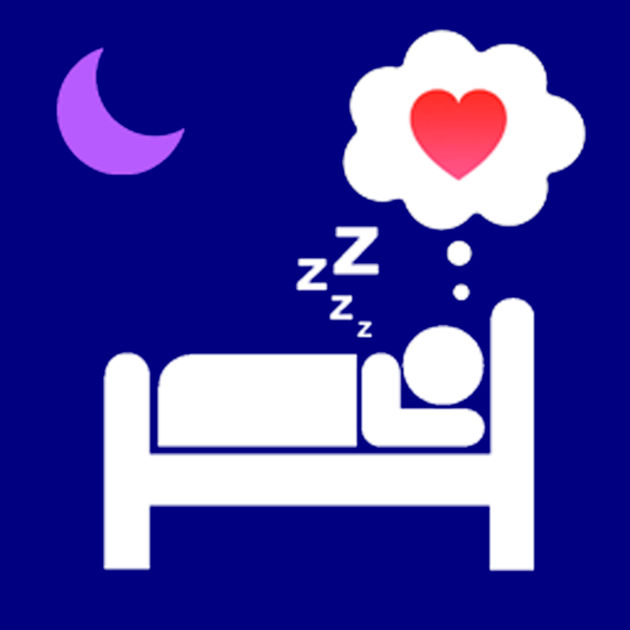 [Speaker Notes: Identifying sleep
To calculate the sleep parameters the Sadeh algorithm for calculating likelihood of sleep is used in a stepwise manner. First the period is defined where sleep is likely to occur, using the sleep log. In the window every epoch is calculated as an ‘sleep’ or an ‘wake’ epoch by the following formula:
Activity score = Counts of the current epoch + counts of epoch before and after current epoch * 0.2 + counts of the epoch 2 before and 2 after epoch * 0.04.
When the activity score goes below an adjustable predefined value it will be scored as sleep epoch (below 20 for high sensivity, below 40 for medium sensitivity and below 80 for low sensitivity). Furthermore every epoch will be scored as mobile or immobile, mobile when it has four or more counts and immobile when it has less than four counts.]
Analyses - Sleep Analysis
Identifying Sleep
3. When the activity score goes below an adjustable predefined value it will be scored as sleep epoch (below 20 for high sensitivity, below 40 for medium sensitivity and below 80 for low sensitivity). Furthermore every epoch will be scored as mobile or immobile, mobile when it has four or more counts and immobile when it has less than four counts.
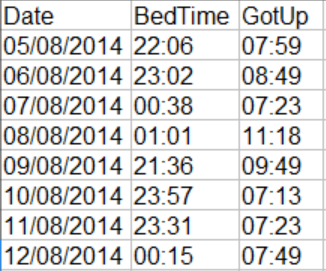 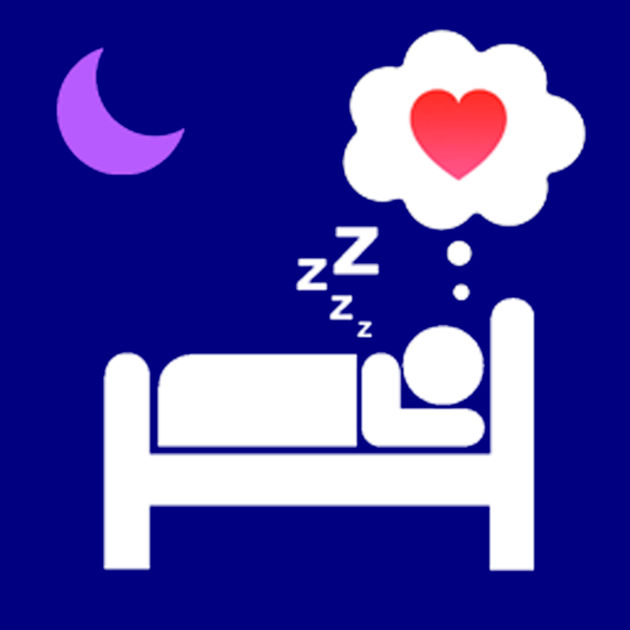 [Speaker Notes: Identifying sleep
To calculate the sleep parameters the Sadeh algorithm for calculating likelihood of sleep is used in a stepwise manner. First the period is defined where sleep is likely to occur, using the sleep log. In the window every epoch is calculated as an ‘sleep’ or an ‘wake’ epoch by the following formula:
Activity score = Counts of the current epoch + counts of epoch before and after current epoch * 0.2 + counts of the epoch 2 before and 2 after epoch * 0.04.
When the activity score goes below an adjustable predefined value it will be scored as sleep epoch (below 20 for high sensivity, below 40 for medium sensitivity and below 80 for low sensitivity). Furthermore every epoch will be scored as mobile or immobile, mobile when it has four or more counts and immobile when it has less than four counts.]
Analyses - Sleep Analysis
Outcomes & meaning
Assumed sleep: Total elapsed time between the "Fell Asleep" and "Woke Up" times.
Actual sleep time: Total time slept according to epoch-by-epoch wake/sleep scores.
Sleep efficiency: Actual sleep time expressed as a percentage of time in bed.
Sleep latency: The time between "Lights Out" and "Fell Asleep"
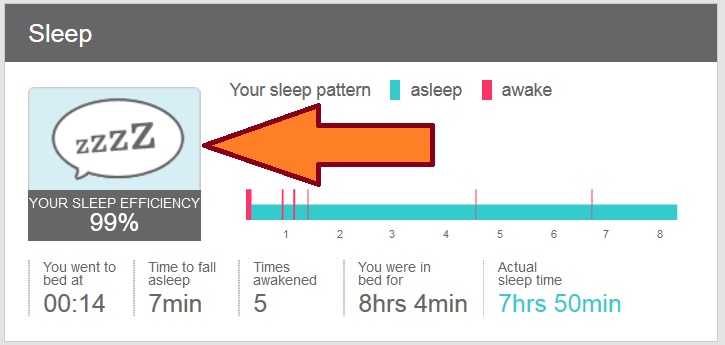 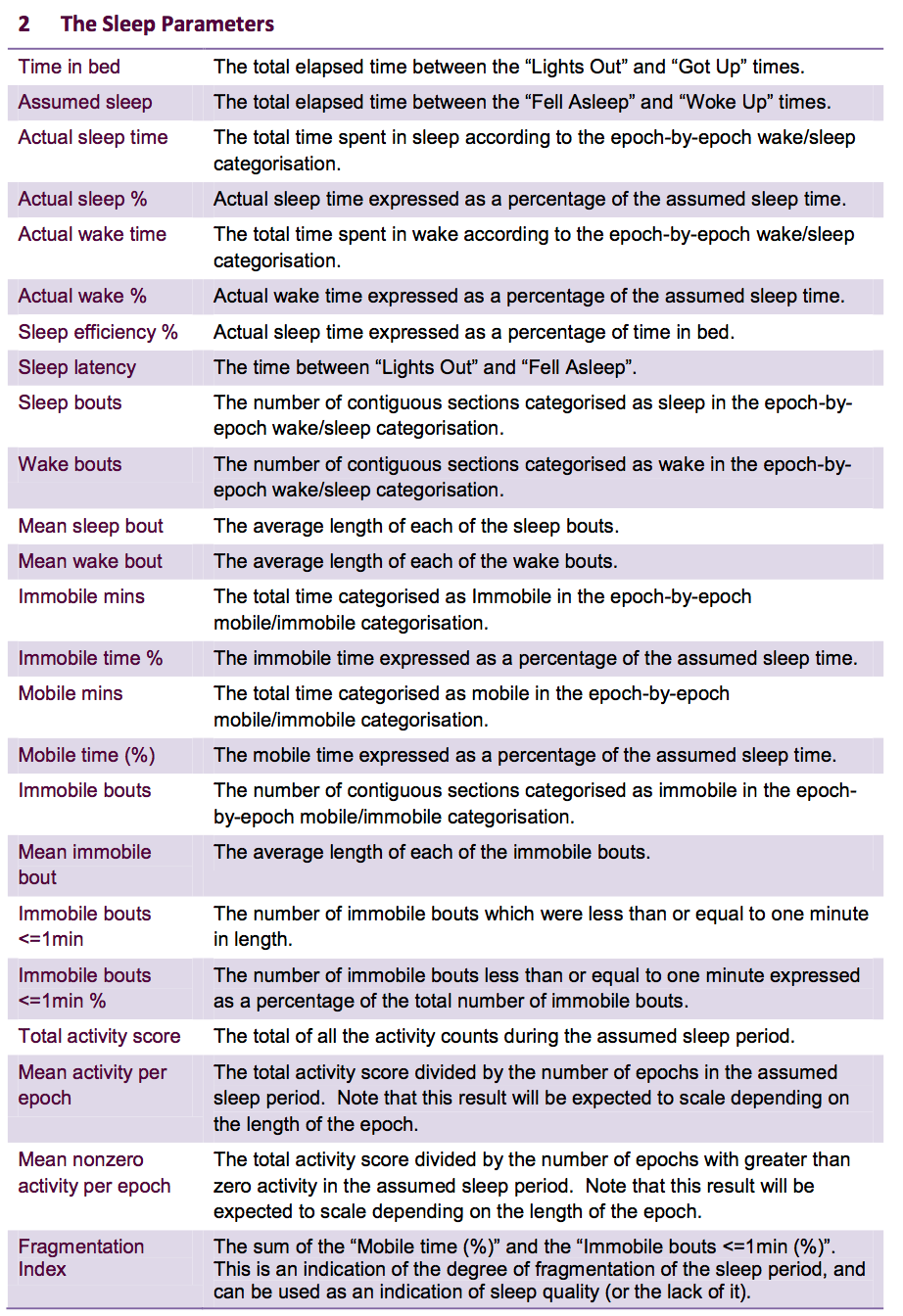 Analyses - Sleep Analysis
Outcomes & meaning

Many more Sleep Parameters obtainable.
But which are relevant for your study?
Which help you solve your research question?

Common Time-unit: 1 night / 24h Period
Analyses - Activity MVPA
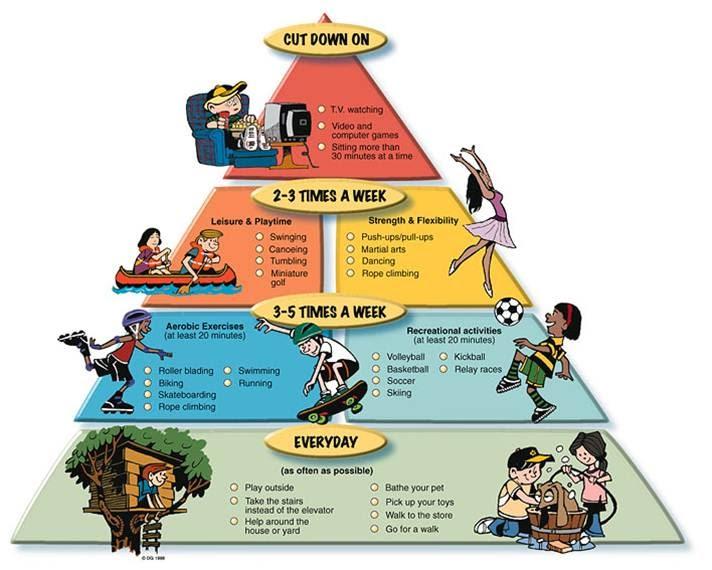 Analyses - Activity MVPA
Goal
Analyse how active participants are and on what moments
Categorisation of Activity in bins:
Sedentary
Low intensity
Moderate intensity
Vigorous intensity
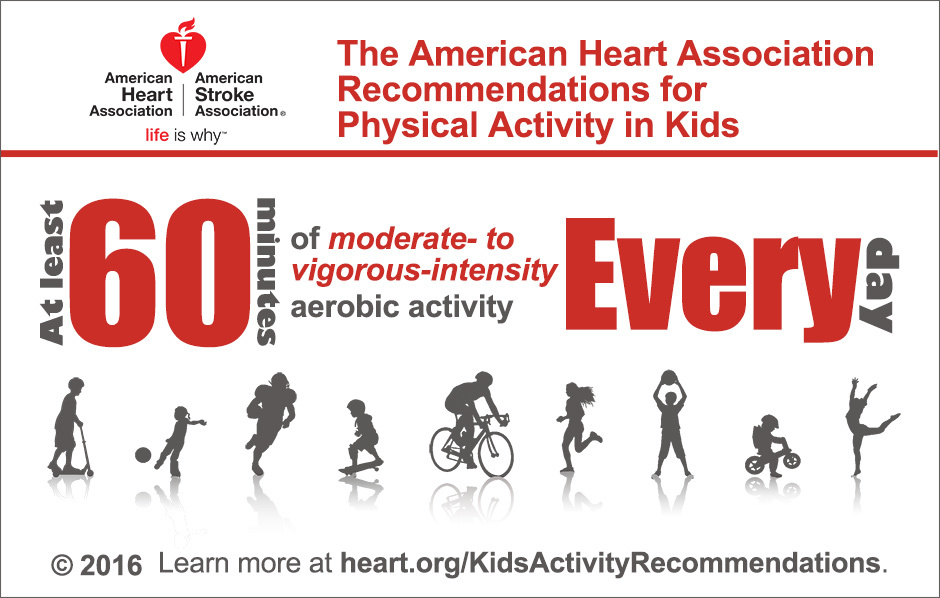 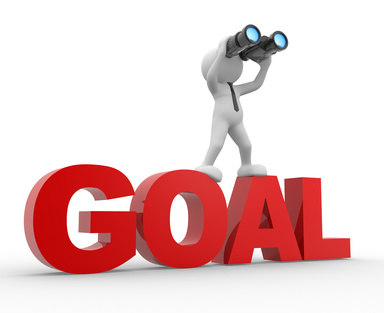 Analyses - Activity MVPA
Setting cut-off points 

Receiver operator characteristics (ROC’s) analyses were performed to determine optimal cut-off points:
Sedentary (< 1.5 MET’s), Light (1.5 - 3.0 MET’s), and MVPA (> 3.0 MET’s).

MET = metabolic equivalents via Schofield-equations
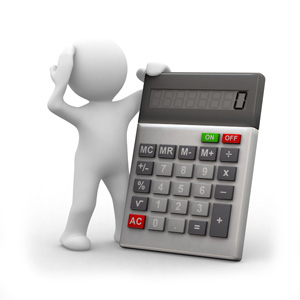 [Speaker Notes: To derive MW8 activity count cut-points for healthy older adult PA levels for sedentary, light, moderate-to-vigorous activity: receiver operator characteristics (ROCs) analyses (Berk, 1976) were performed to determine optimal cut-points for the following PA intensities: sedentary activity (<1.5 METs), light activity (1.5–3.0 METs); MVPA (>3.0 METs)
MET = metabolic equivalents (METs) via Schofield-equations]
Analyses - Activity MVPA
Outcomes & meaning
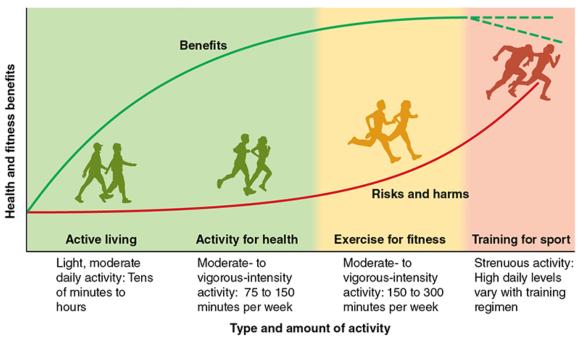 Analyses - Activity MVPA
Outcomes & meaning
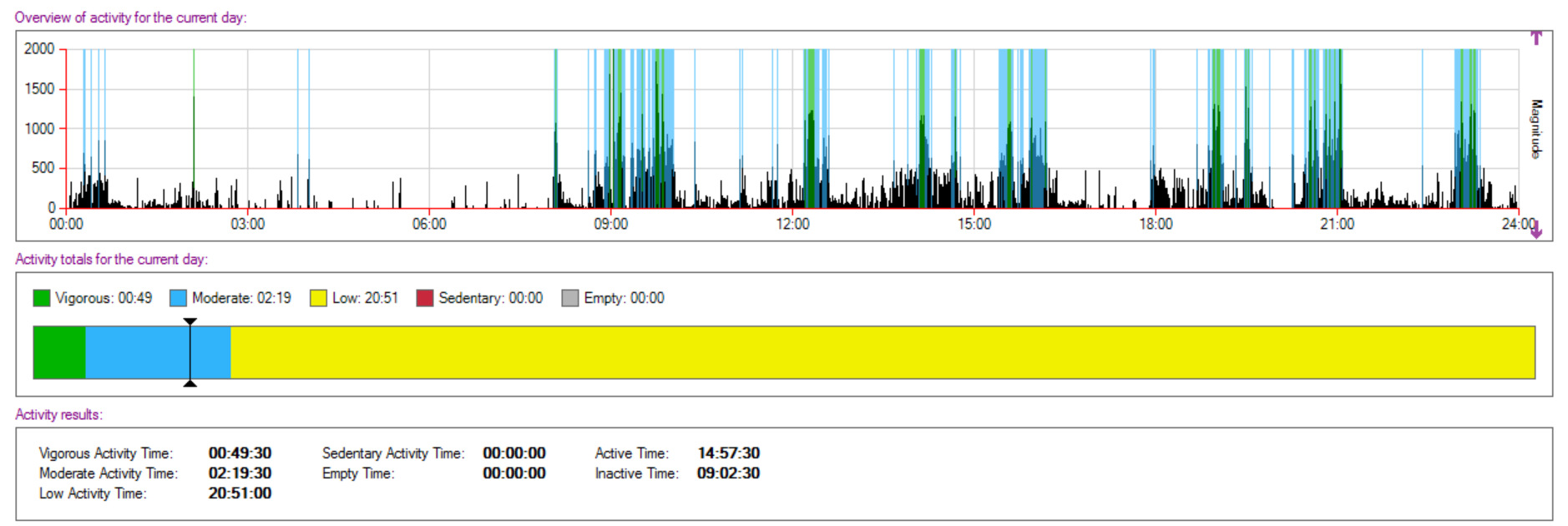 Devices, Software, and Practical
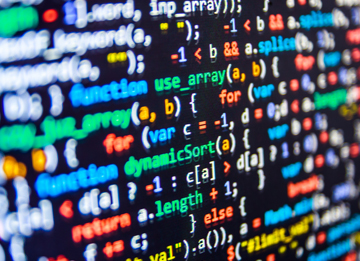 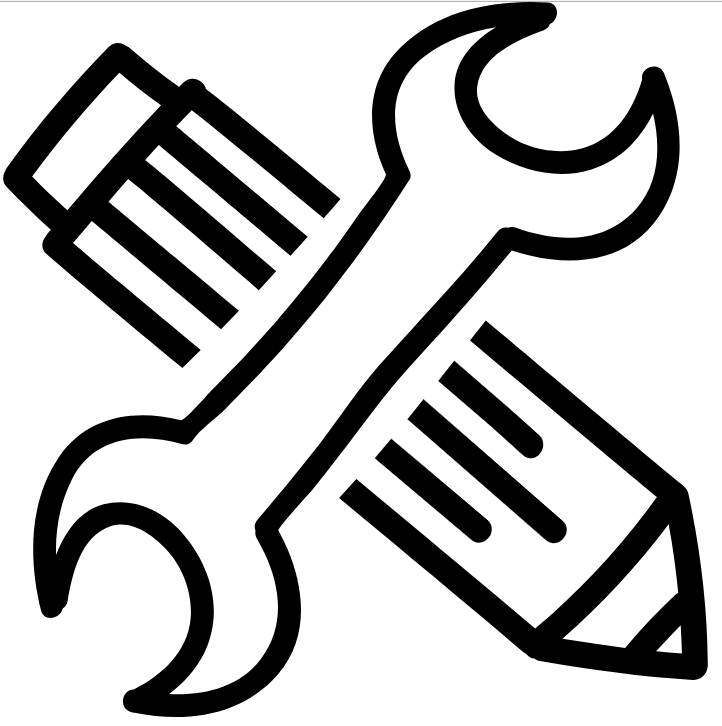 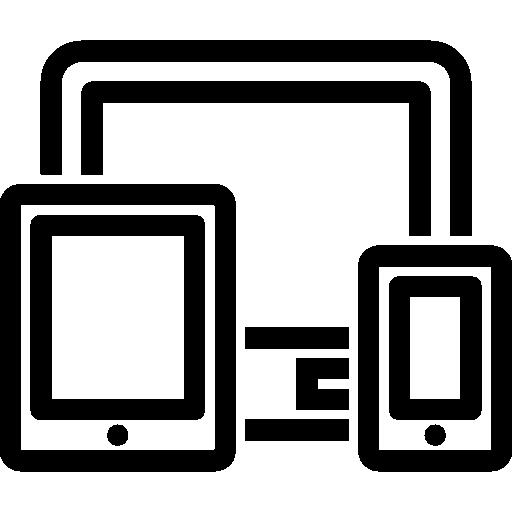 Devices and Software - Proprietary
MotionWatch8 & MotionWare
Actiwatch 2 & Actiware, etc.
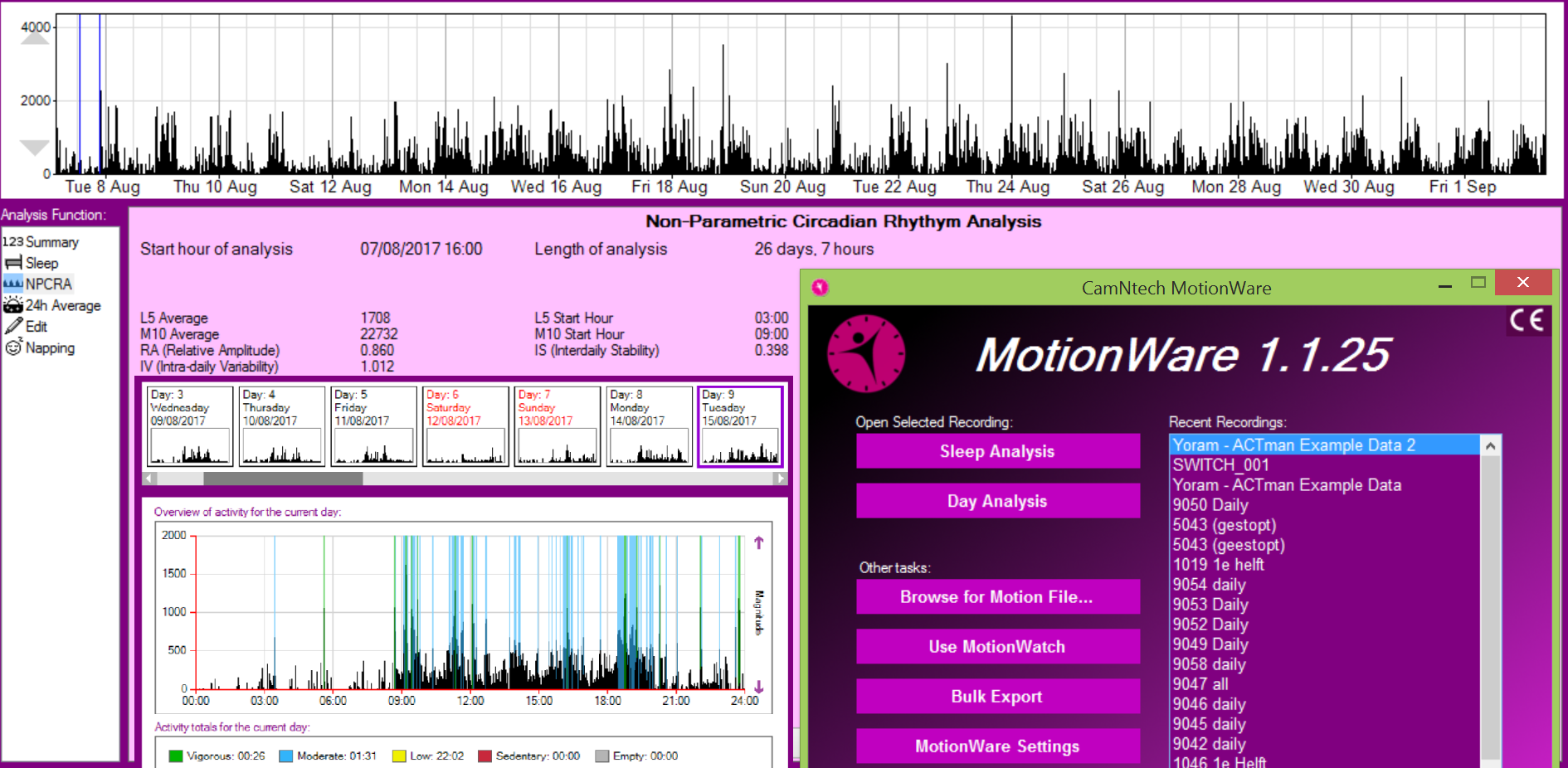 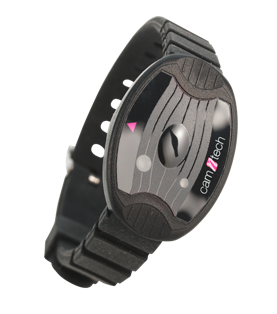 Devices and Software - Open Source
R packages
nparACT: Non-Parametric Measures of Actigraphy Data
Actigraphy: Actigraphy Data Analysis
PASenseWear: Summarize Daily Physical Activity from 'SenseWear' Accelerometer Data
pawacc: Physical Activity with Accelerometers
PhysicalActivity: Process Physical Activity Accelerometer Data
acc: Exploring Accelerometer Data
accelerometry: Functions for Processing Minute-to-Minute Accelerometer Data
GGIR: Raw Accelerometer Data Analysis
HMMpa: Analysing accelerometer data using hidden Markov models
PAactivPAL: Summarize Daily Physical Activity from 'activPAL' Accelerometer Data
accelmissing: Missing Value Imputation for Accelerometer Data
ACTman
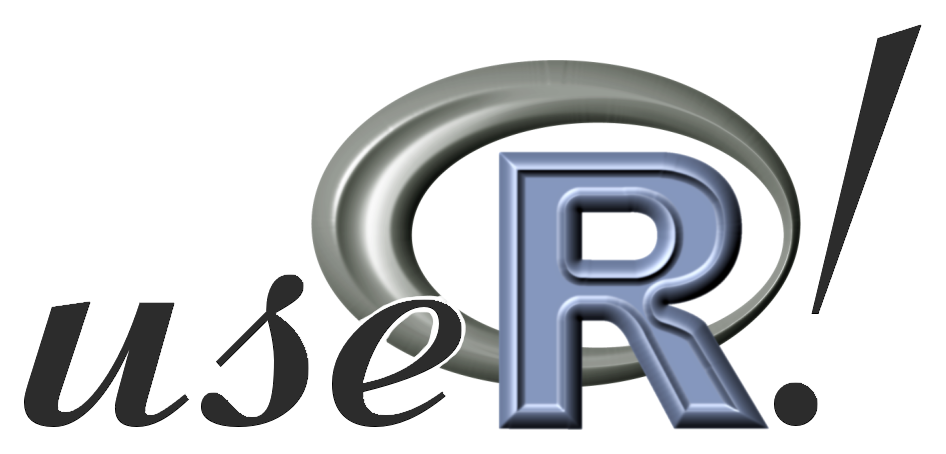 Comparison of Actigraphy Software
Comparing Circadian analysis results from 3 different actigraphy packages:
MotionWare (proprietary software)

nparACT package (R)

ACTman package (R)
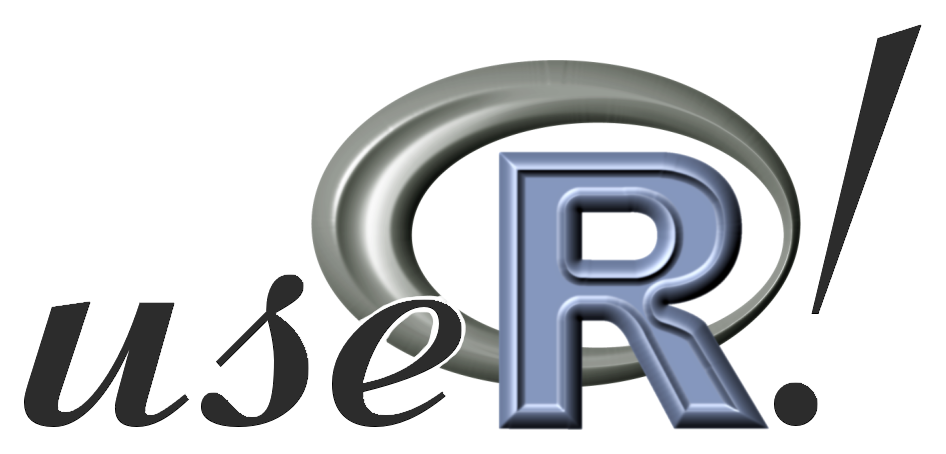 Comparison of Actigraphy Software
MotionWare 

Open Motion File called: “Yoram - ACTman Example Data”
Select Period from “2017-07-06 00:00:00” to “2017-07-20 00:00:00”
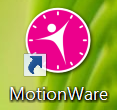 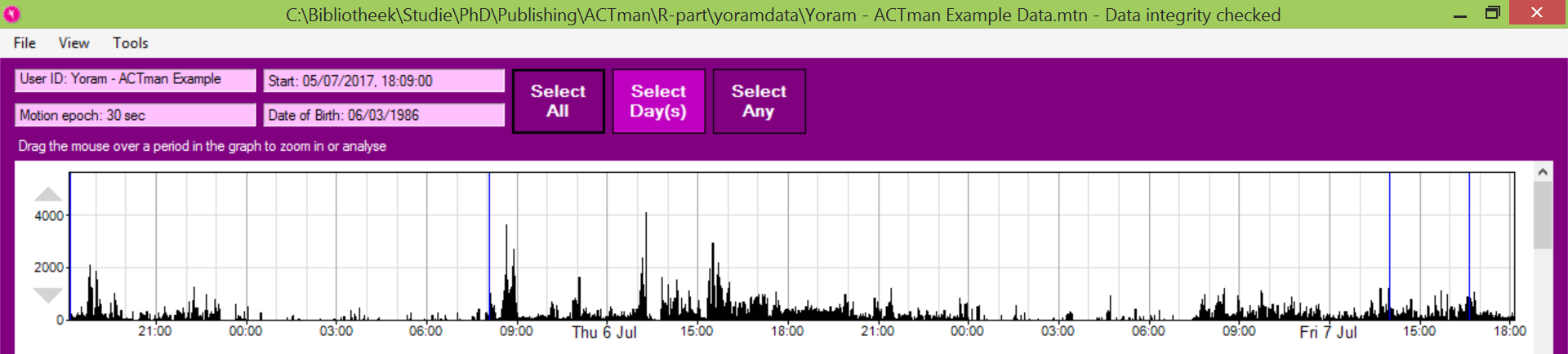 Comparison of Actigraphy Software
MotionWare 

Check whether you have selected the right period (!)
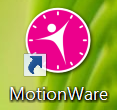 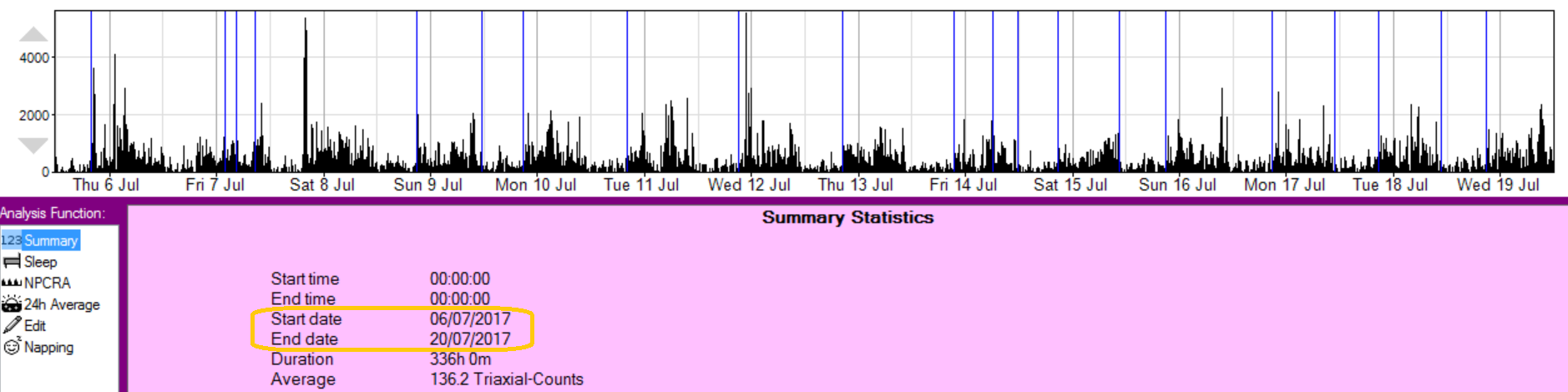 Comparison of Actigraphy Software
MotionWare 

Check out the Circadian Rhythm Analysis output.
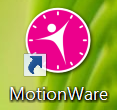 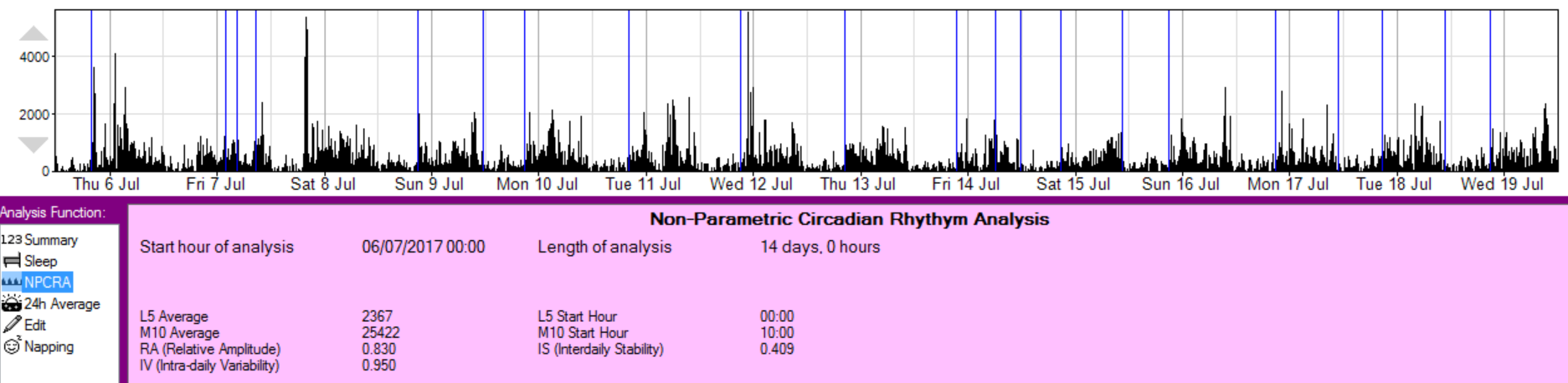 Comparison of Actigraphy Software
ACTman & nparACT

Open R Studio by clicking on the icon
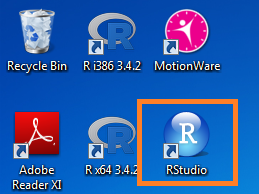 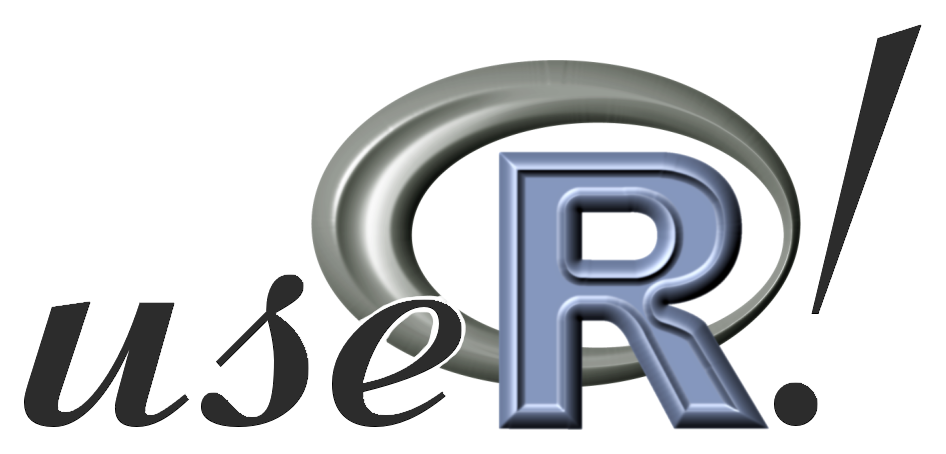 Comparison of Actigraphy Software
ACTman & nparACT
Fill in the right start- and end periods in ACTman.
Run the code (Ctrl + Enter).
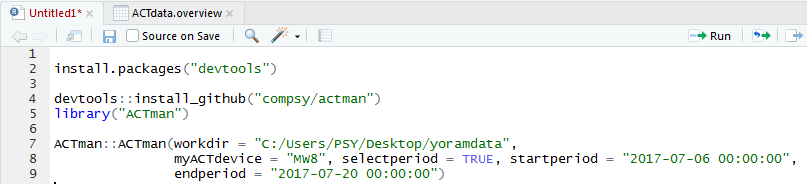 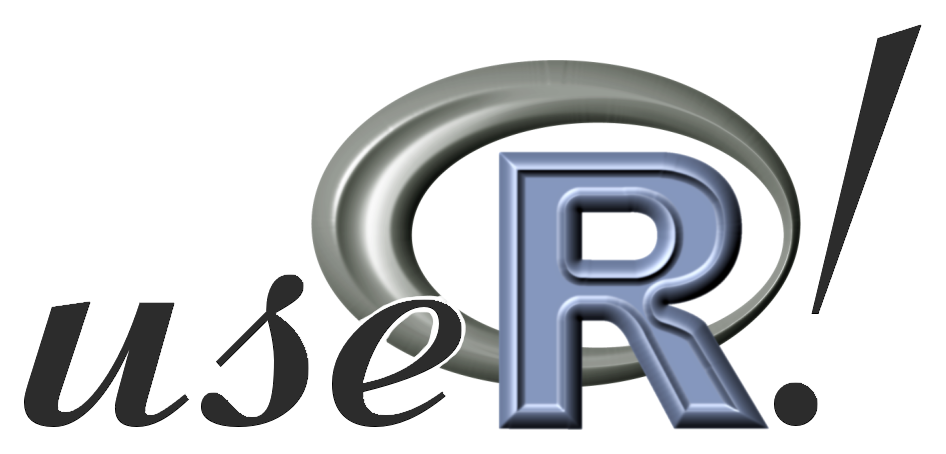 Comparison of Actigraphy Software
ACTman & nparACT
Check out and compare the Circadian Rhythm Analysis Results!
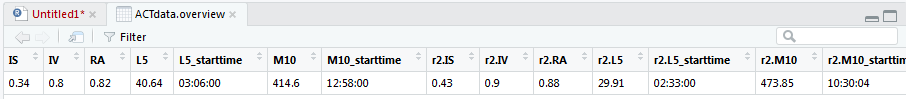 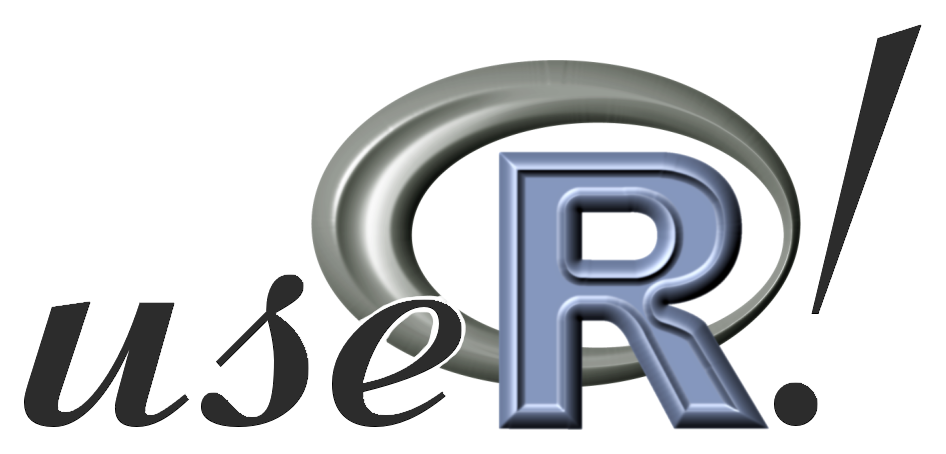 Done Early?
More Fun Questions to Explore:
Explore Sleep- and Activity Analyses in MotionWare.

Using ACTman Moving Window functionality.

Compare different periods.
Room for Discussion
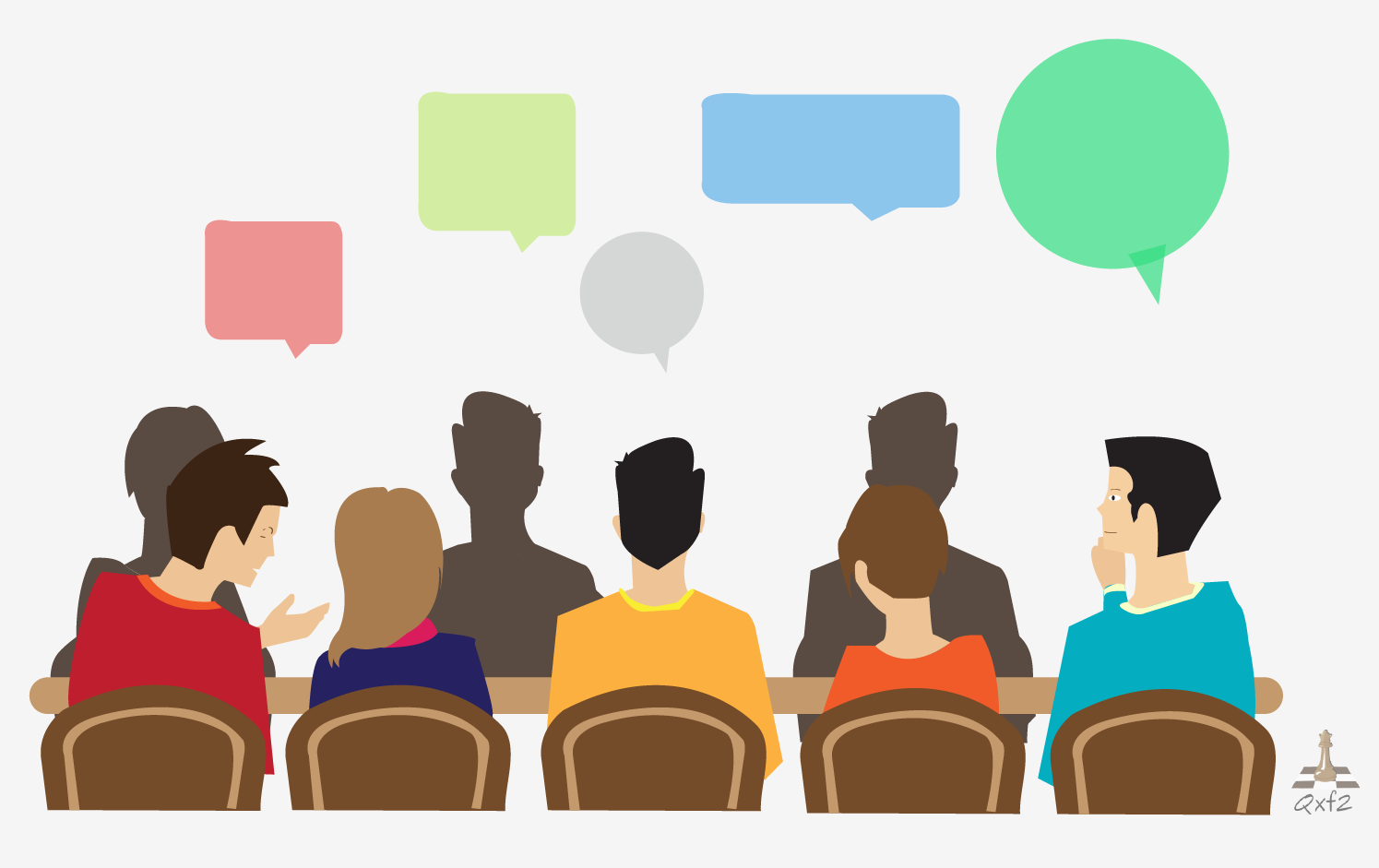